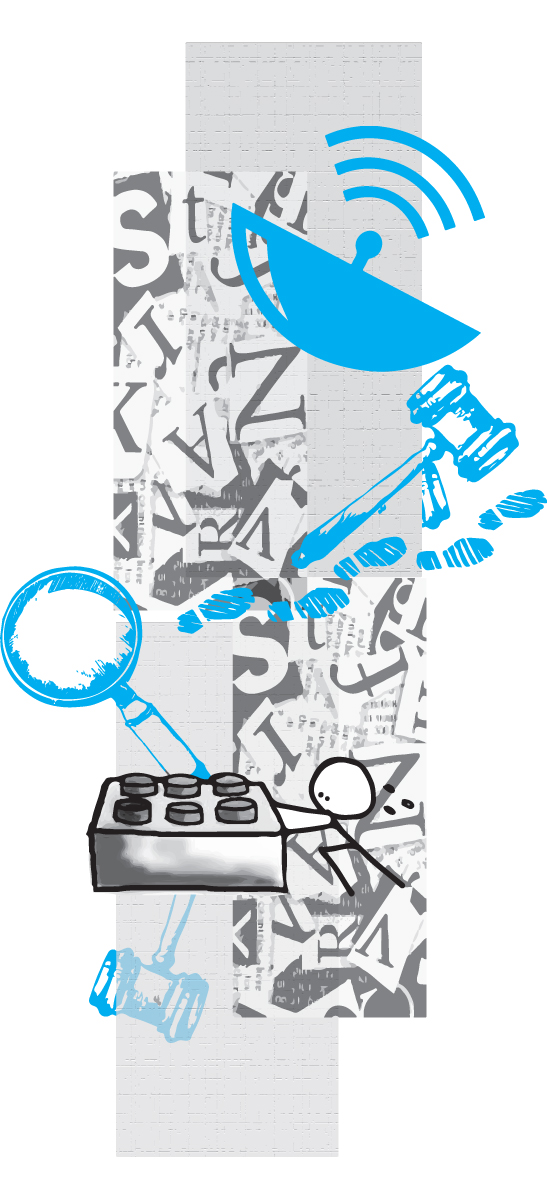 Diplomado en Transparencia y Protección de Datos Personales
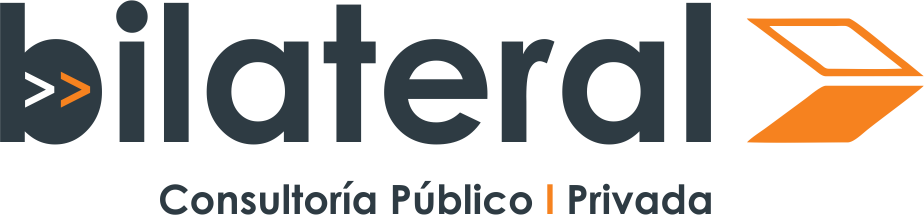 Módulo 7, Duración 5 horas
Procedimiento de Acceso a la Información
David Reyes Uribe
Titular de la Unidad de Transparencia del IJAS y Consultor
Junio de 2017
OBJETIVO GENERAL:
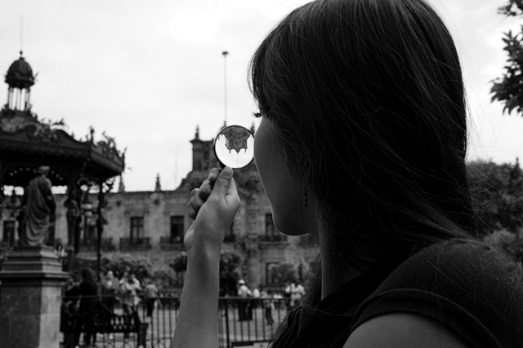 Al término del la ponencia, las y los asistentes tendrán los conocimientos y las habilidades para ejercer y garantizar el acceso a la información pública, de manera efectiva.
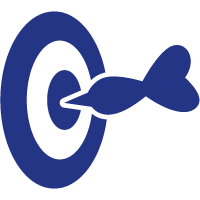 PERFIL DEL PARTICIPANTE:
Asistentes al diplomado del ITEI, con interés en ejercer y garantizar el Derecho de Acceso a la Información Pública.
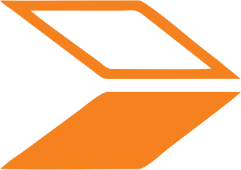 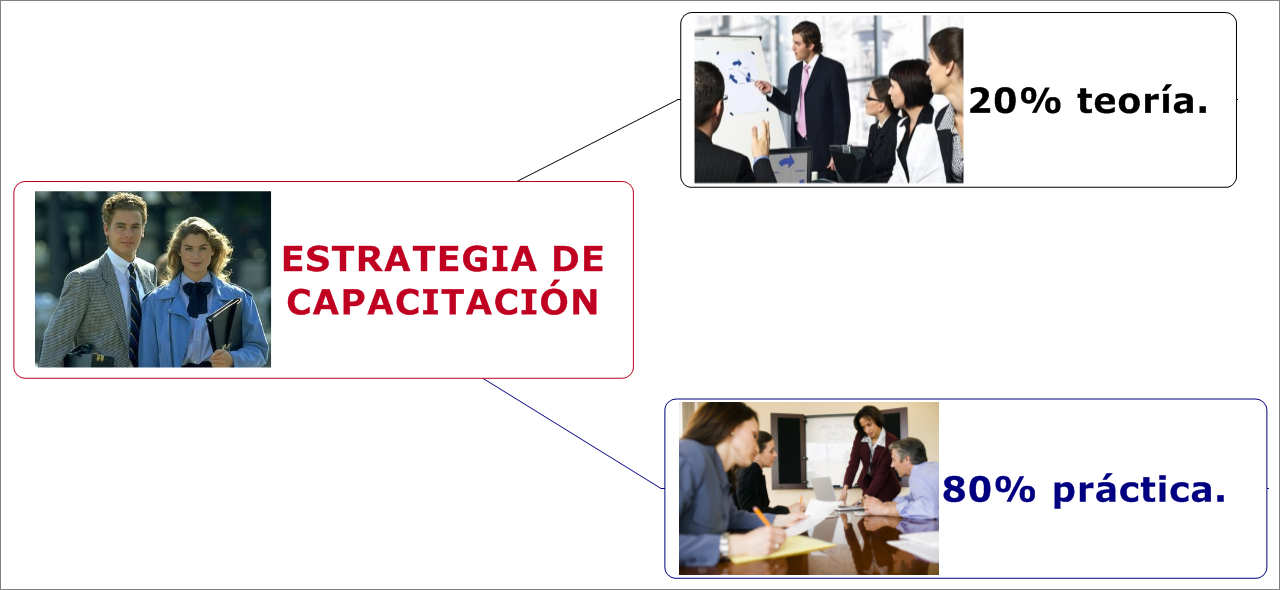 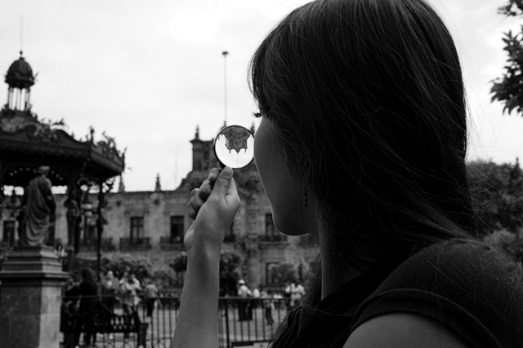 60% teoría
Estrategia de ponencia
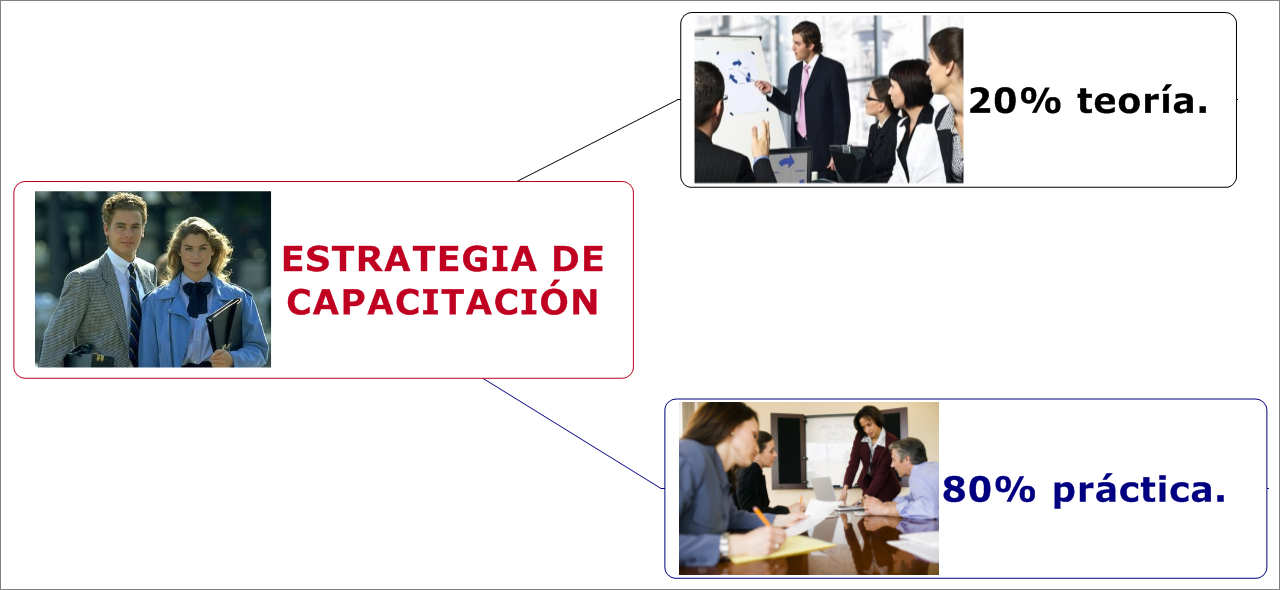 40% practica
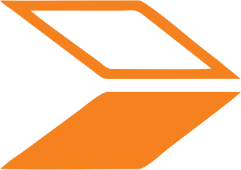 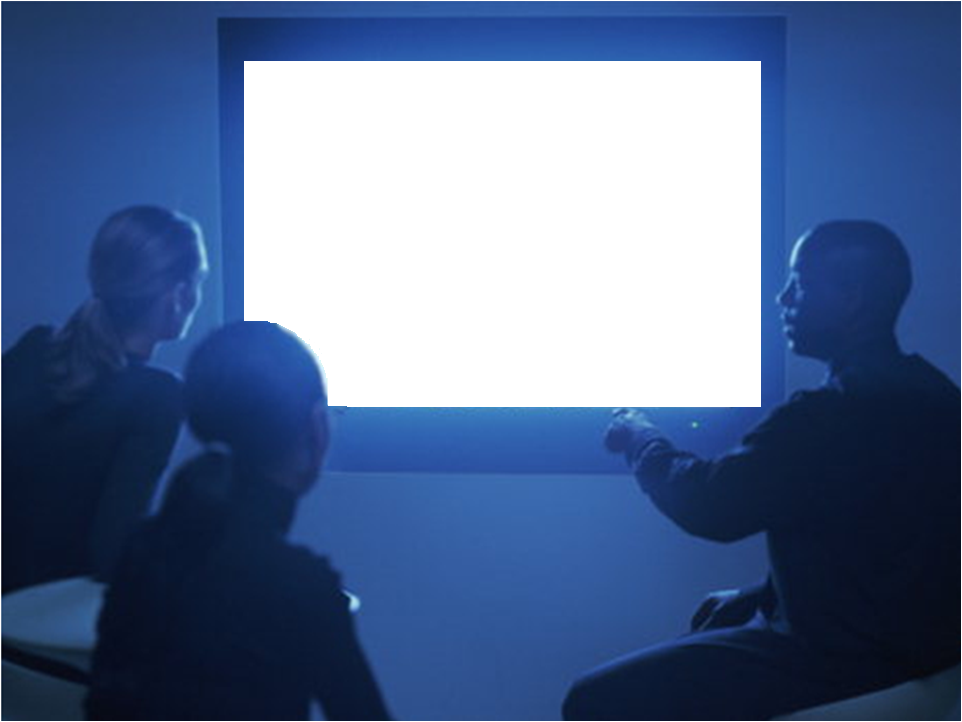 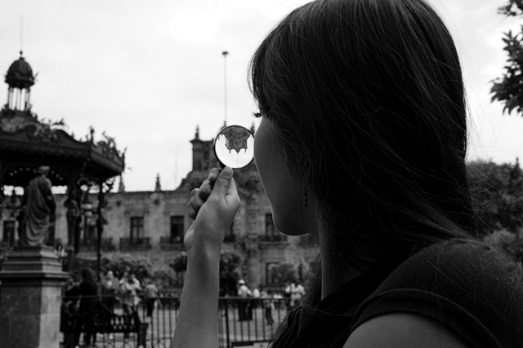 Dinámica de Presentación
Y 
Análisis  de  Expectativas
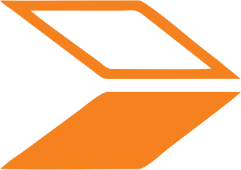 Dinámica de Presentación
Y 
Análisis  de  Expectativas
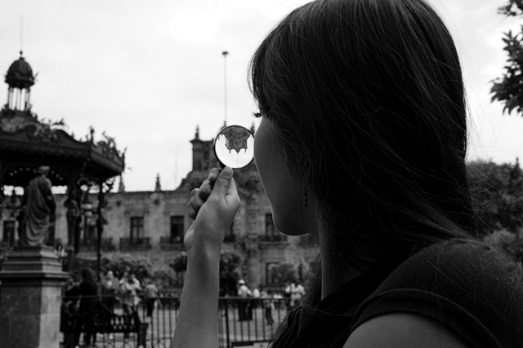 1. Compartan su nombre completo2. Institución y área a la que pertenecen3. Mencionar, expectativas	¿Qué esperan del Diplomado?	¿Qué esperan de la ponencia?	¿A qué se comprometen para lograr el éxito de la ponencia?
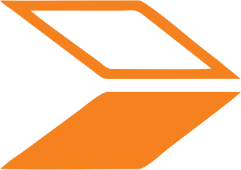 5
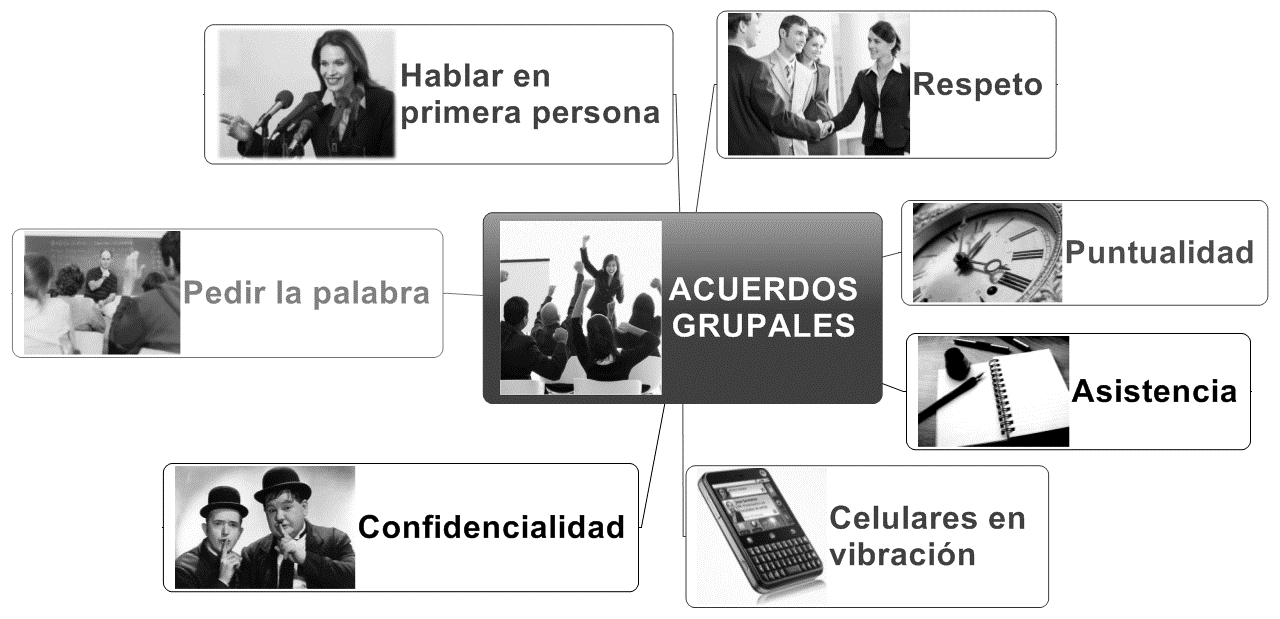 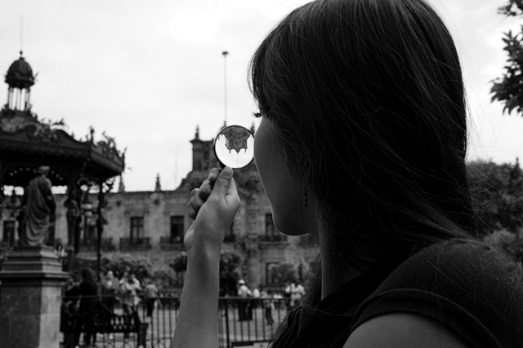 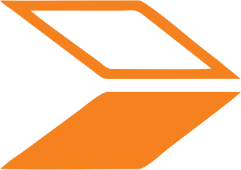 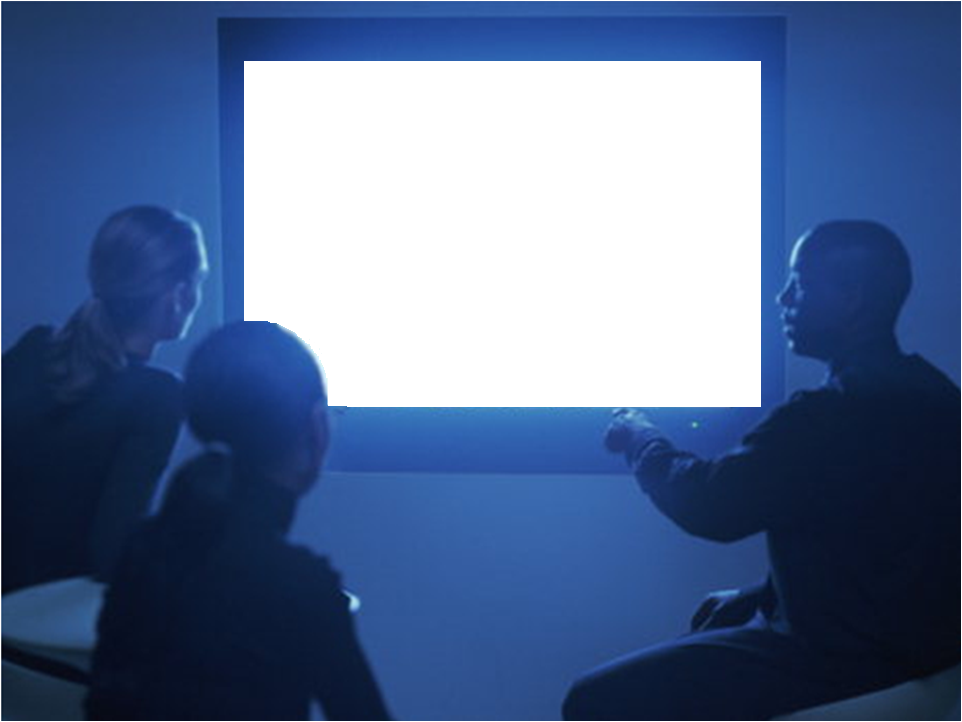 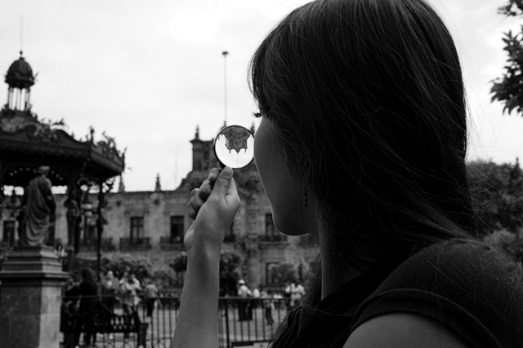 APLICACIÓN
EVALUACIÓN PREVIA DE CONOCIMIENTOS
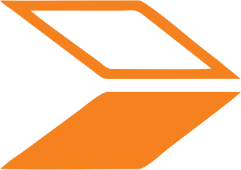 Contenido Temático
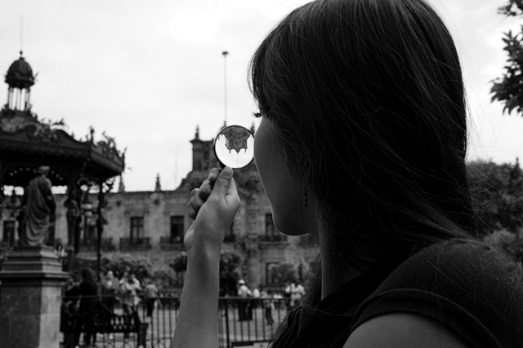 II. SICOM
I. Procedimiento de Acceso a la Información
1. Introducción
2. Recepción de solicitudes de información
3. Gestión interna de solicitudes
4. Resolución de la solicitud
5. Elaboración de informe mensual
III. SIPOT
IV. SISAI
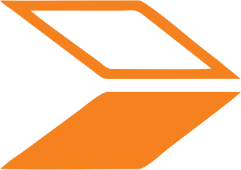 Diplomado en Transparencia y 
Protección de Datos Personales
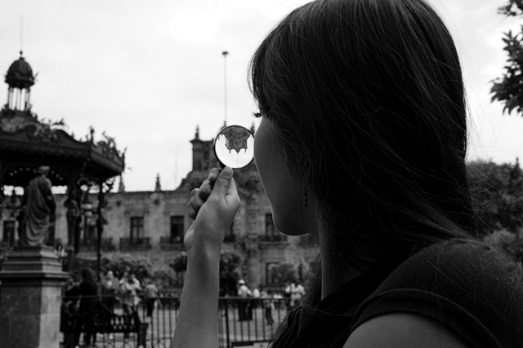 Tema
I. Procedimiento de Acceso a la Información
1 Introducción
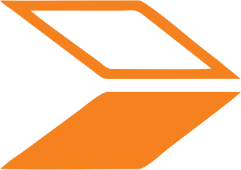 GENERALIDADES
Artículo 6to constitucional
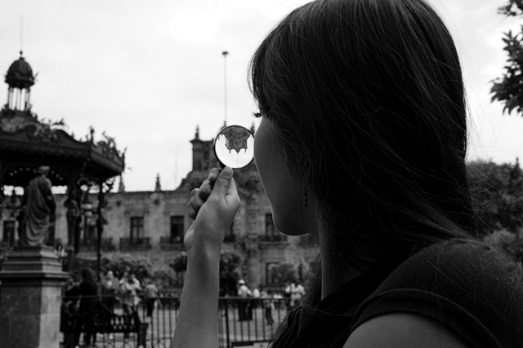 Reformas
al artículo 6º 
de la 
CPEUM
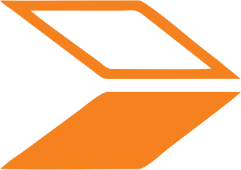 [Speaker Notes: 1977
Art. 6o.- La manifestación de las ideas no será objeto de ninguna inquisición judicial o administrativa, sino en el caso de que ataque la moral, los derechos de tercero, provoque algún delito, o perturbe el orden público; el derecho a la información será garantizado por el Estado.

Reforma  13 de noviembre 2007
Art. 6o.- La manifestación de las ideas no será objeto de ninguna inquisición judicial o administrativa, sino en el caso de que ataque la moral, los derechos de tercero, provoque algún delito, o perturbe el orden público; el derecho de réplica será ejercido en los términos dispuestos por la ley. El derecho a la información será garantizado por el Estado.

Reforma  11 de junio de 2013
Artículo 6o. La manifestación de las ideas no será objeto de ninguna inquisición judicial o administrativa, sino en el caso de que ataque a la moral, la vida privada o los derechos de terceros, provoque algún delito, o perturbe el orden público; el derecho de réplica será ejercido en los términos dispuestos por la ley. El derecho a la información será garantizado por el Estado.
Toda persona tiene derecho al libre acceso a información plural y oportuna, así como a buscar, recibir y difundir información e ideas de toda índole por cualquier medio de expresión.  
El Estado garantizará el derecho de acceso a las tecnologías de la información y comunicación, así como a los servicios de radiodifusión y telecomunicaciones, incluido el de banda ancha e internet.  Para tales efectos, el Estado establecerá condiciones de competencia efectiva en la prestación de dichos servicios.]
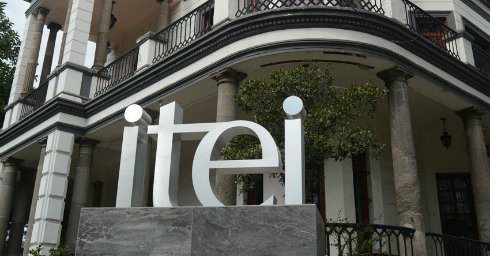 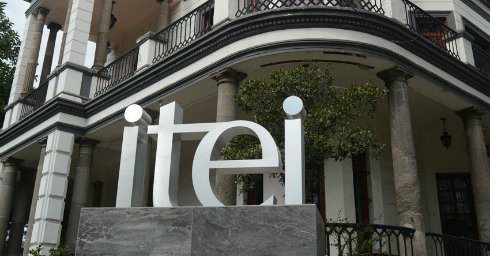 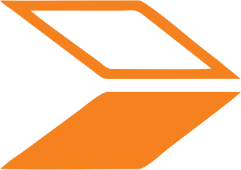 GENERALIDADES
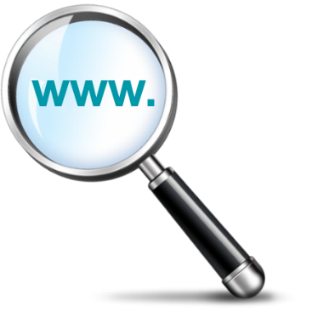 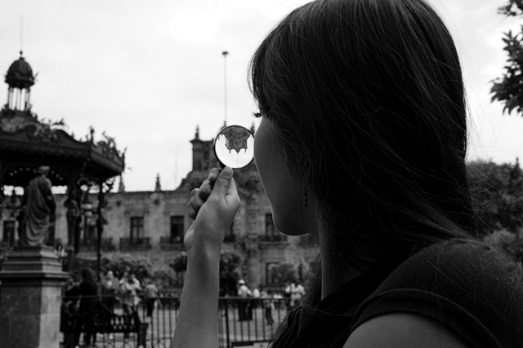 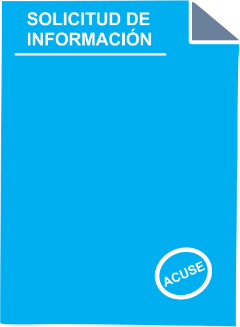 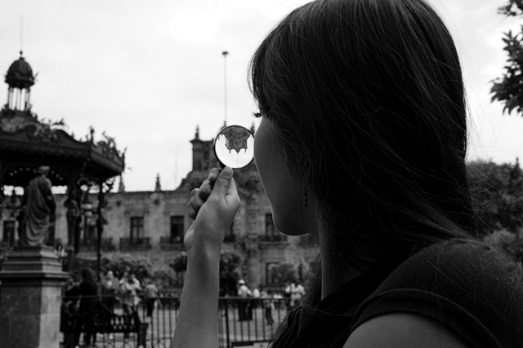 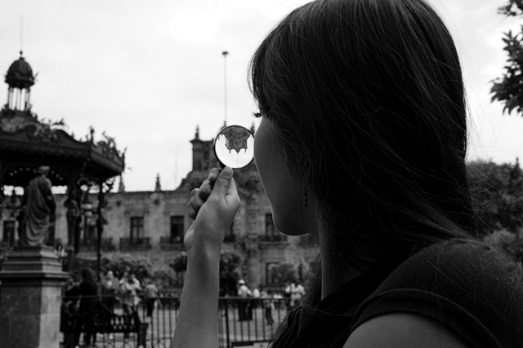 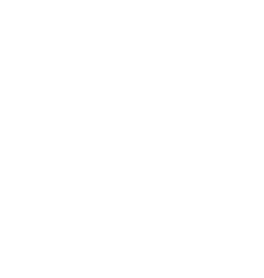 Creación de condiciones para que los individuos puedan obtener, evaluar y utilizar la información en posesión del gobierno
Colocar la información en la vitrina pública para que los interesados puedan revisarla, analizarla y, en su caso, usarla como mecanismo de sanción.
Información de acceso público
Implica una solicitud para obtenerla
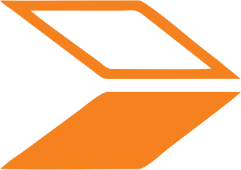 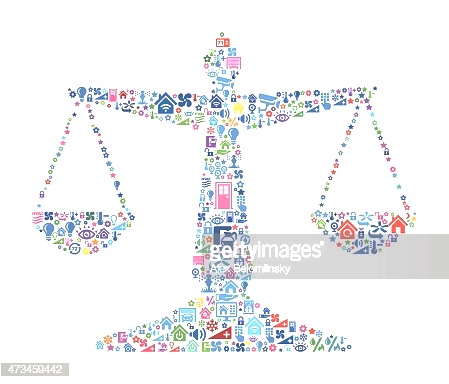 GENERALIDADES
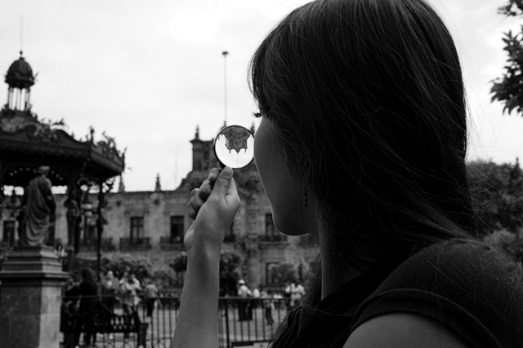 Marco Regulatorio
Constitución 
Leyes y Leyes de aplicabilidad indirecta
Reglamento
Lineamientos
Acuerdos, Criterios, consultas jurídicas
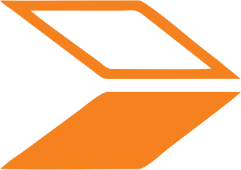 …GENERALIDADES
SUPLETORIEDAD
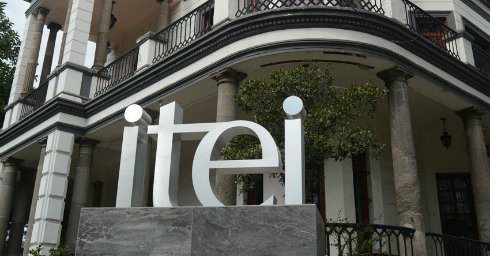 Referencia: LTAIPEJM, Art. 7
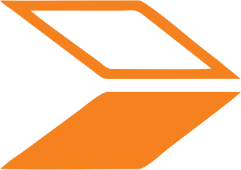 GENERALIDADESPRINCIPIOS DE LA LEY
SUJETOS OBLIGADOS
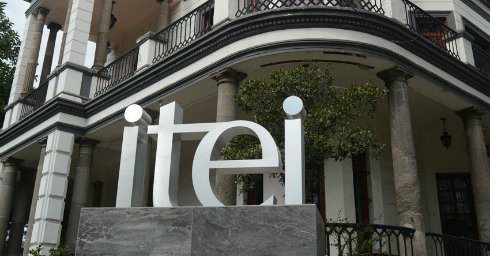 Gratuidad
Interés general
Libre acceso
Máxima publicidad
Presunción de existencia
Mínima formalidad
Sencillez y celeridad
Suplencia de la deficiencia
Transparencia
ITEI
Certeza
Eficacia
Imparcialidad
Independencia
Legalidad
Objetividad
Profesionalismo
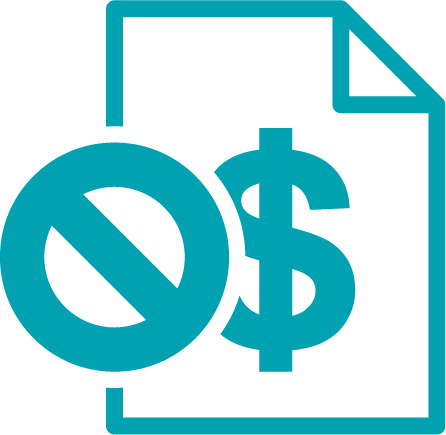 Referencia: LTAIPEJM, Art. 5
Actividad de Principios
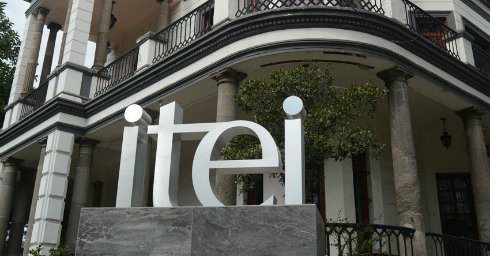 ITEI
Sujetos Obligados
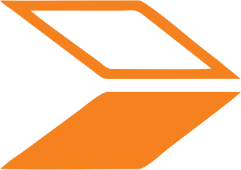 INFORMACIÓN PÚBLICA
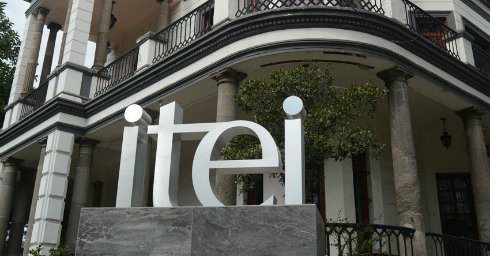 Es toda información que generen, posean o administren los sujetos obligados, como consecuencia del ejercicio de sus facultades o atribuciones, independientemente del medio y del estado en que se encuentren.
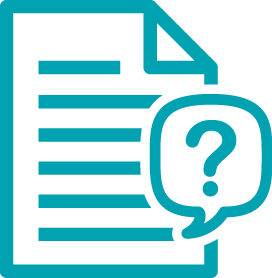 Referencia: LTAIPEJM, Art. 3
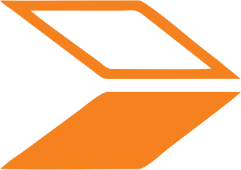 Información Pública
de Libre Acceso

Fundamental
Ordinaria
Proactiva
Focalizada
Información Pública
Protegida

Reservada
Confidencial
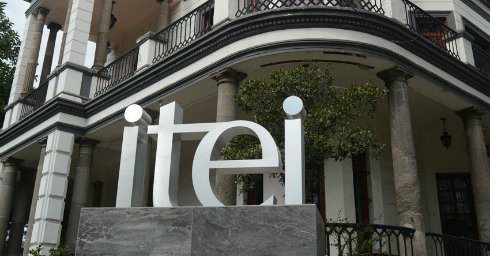 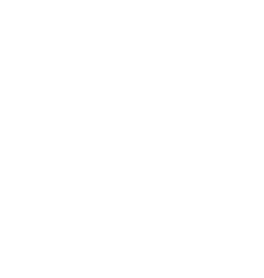 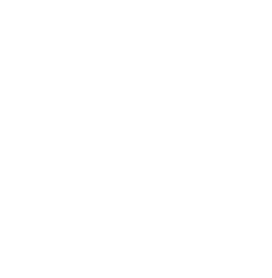 Referencia: LTAIPEJM, Art. 3
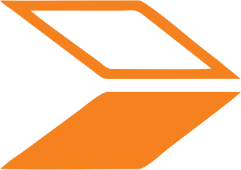 INFORMACIÓN PÚBLICA
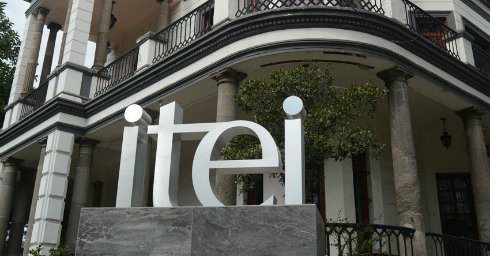 Fundamental

Es Información Pública Fundamental para TODOS los Sujetos Obligados.

Ejemplos:

Información financiera
Directorio
Programas sociales y servicios que presta
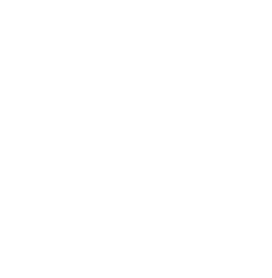 Referencia: LTAIPEJM, Art. 8
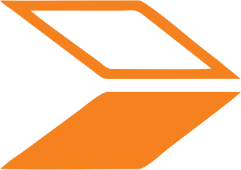 INFORMACIÓN PÚBLICA
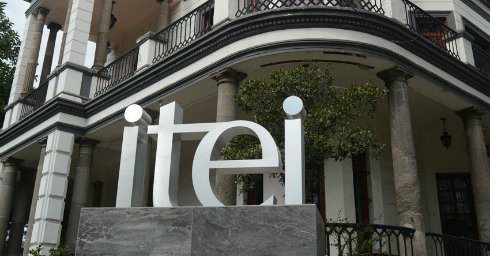 Ordinaria

Es la información pública de libre acceso no considerada como fundamental.
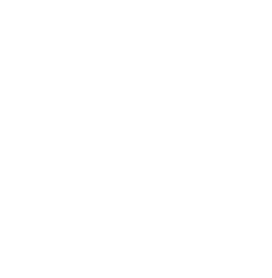 Referencia: LTAIPEJM, Art. 3
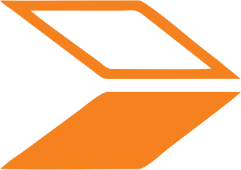 INFORMACIÓN PÚBLICA
Proactiva

Información específica relativa a casos de especial interés público, en los términos de los lineamientos generales definidos para ello por el Sistema Nacional, diseñadas para incentivar a los S. O. a publicar información adicional a la que establece como mínimo esta Ley.
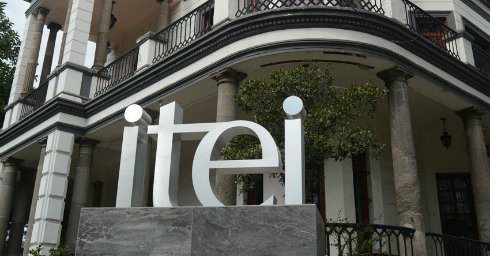 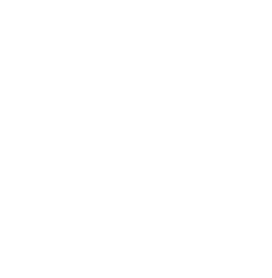 Referencia: LTAIPEJM, Art. 3
Focalizada

Información de interés público sobre un tema específico, susceptible de ser cuantificada, analizada y comparada; en la que se apoyen los S. O. en la toma de decisiones o criterios que permitan evaluar el impacto de las políticas públicas.
INFORMACIÓN PÚBLICA
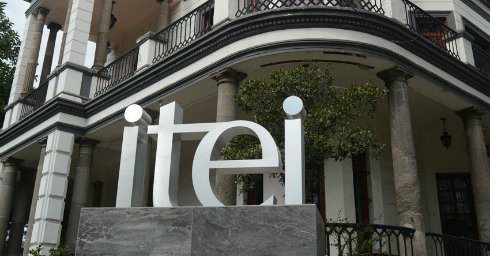 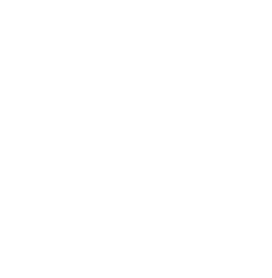 Referencia: LTAIPEJM, Art. 3
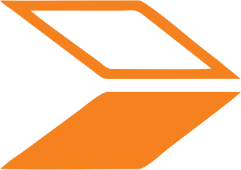 …INFORMACIÓN PÚBLICA
FOCALIZADA
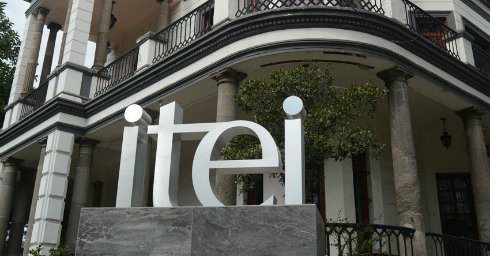 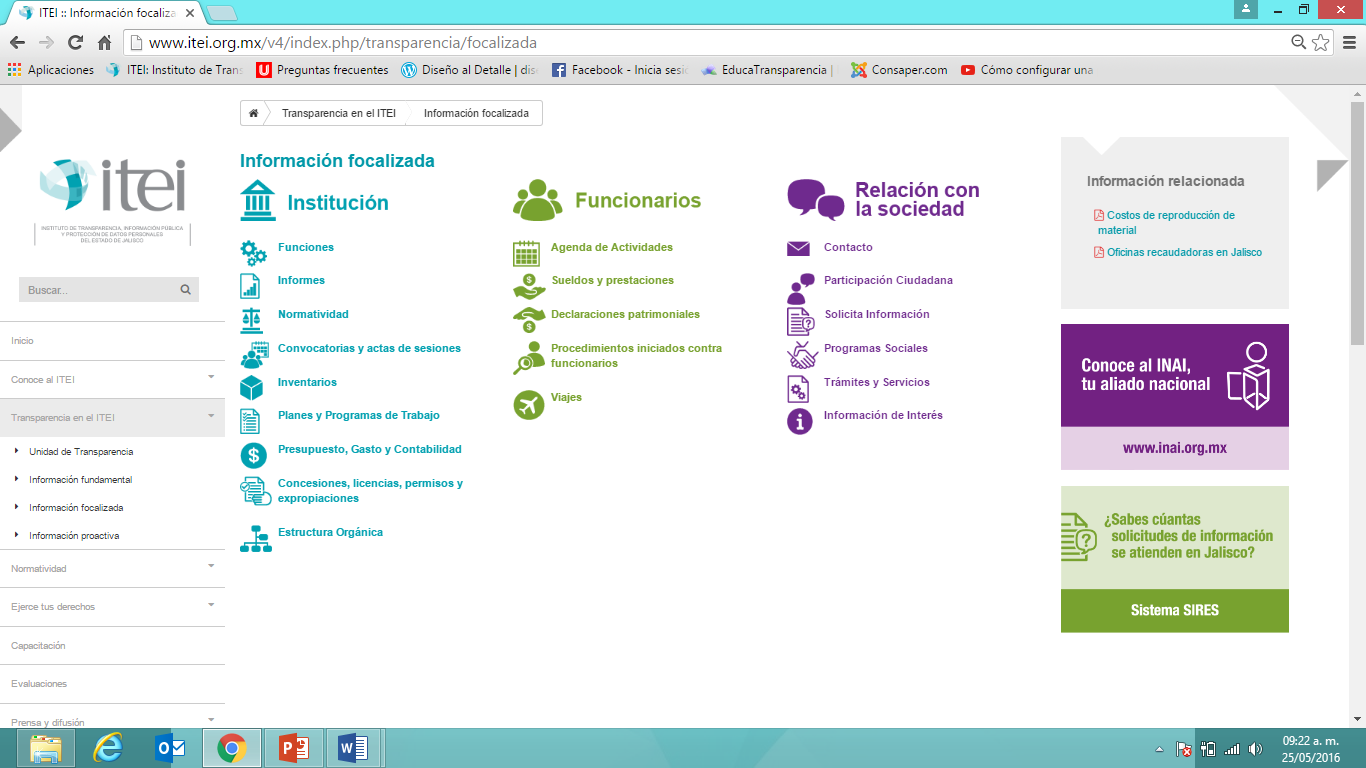 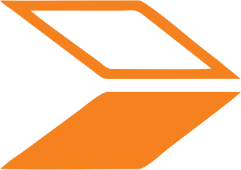 INFORMACIÓN PÚBLICA
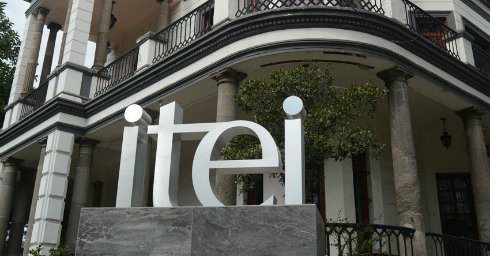 INFORMACIÓN PÚBLICA
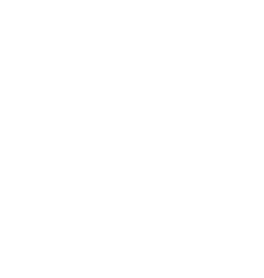 Reservada 

Aquella información relativa a la función pública, cuya difusión pueda por ejemplo: comprometer la seguridad y estabilidad financiera del Estado, poner en riesgo la vida, causar perjuicio grave a las actividades de prevención y persecución de los delitos, entre otras.
Referencia: LTAIPEJM, Art. 17
INFORMACIÓN PÚBLICA
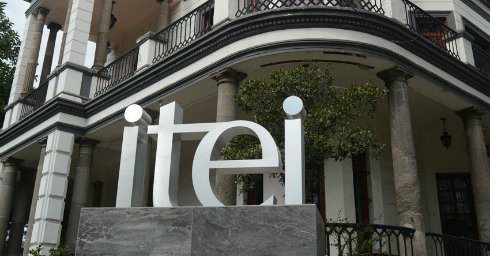 Confidencial

Es la relativa a los particulares, intransferible, indelegable, que se tiene prohibido su acceso, distribución, comercialización, publicación y difusión, con excepción de las autoridades competentes que conforme a la ley tengan acceso a ella.
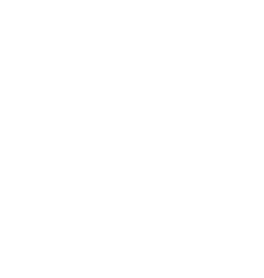 Referencia: LTAIPEJM, Art. 20
Información 
 
Requiero copias de las actuaciones dentro de un expediente administrativo que se esta llevando en contra de un servidor público

Información del proyecto técnico de la ruta 3 del tren ligero de la ZMG.

Requiero el número de afiliación al  IMSS de un funcionario público 
 
Requiero copia del último recibo de nómina de un funcionario público  

Información sobre el calendario de las fiestas patronales

Requiero saber los datos de contacto y nombre del responsable de la Unidad de Transparencia

Información especializada de transparencia enfocado a niños.
Tipo de información  

Fundamental  


Ordinaria  


Confidencial 



Reservada


Proactiva


Focalizada
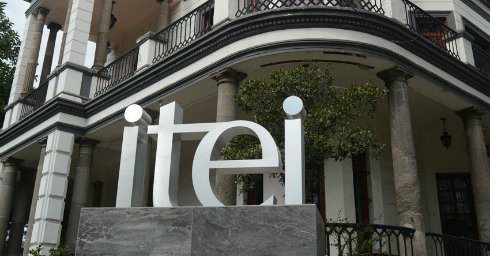 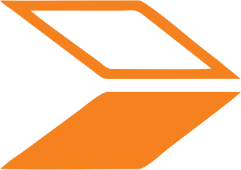 Diplomado en Transparencia y 
Protección de Datos Personales
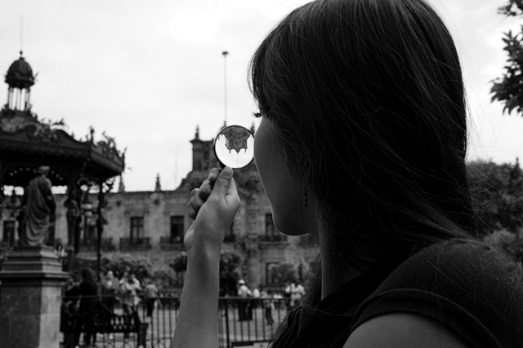 Tema
I. Procedimiento de Acceso a la Información
2. Recepción de la Solicitud de Información
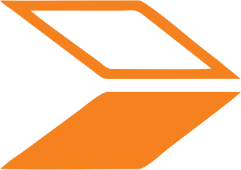 S. O.
Obligaciones
Referencia: LTAIPEJM, Art. 25
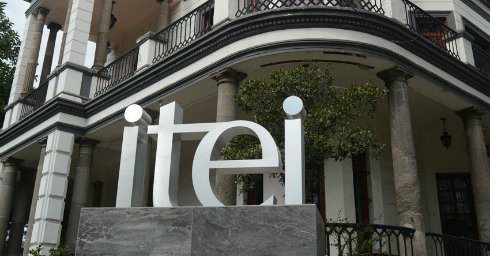 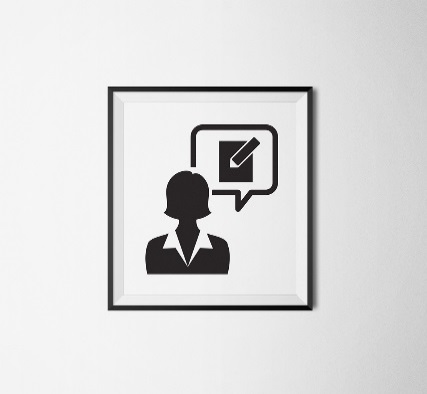 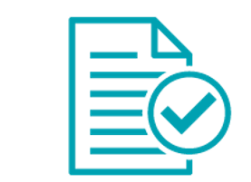 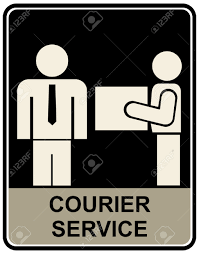 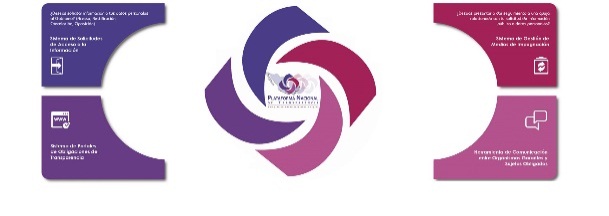 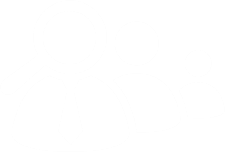 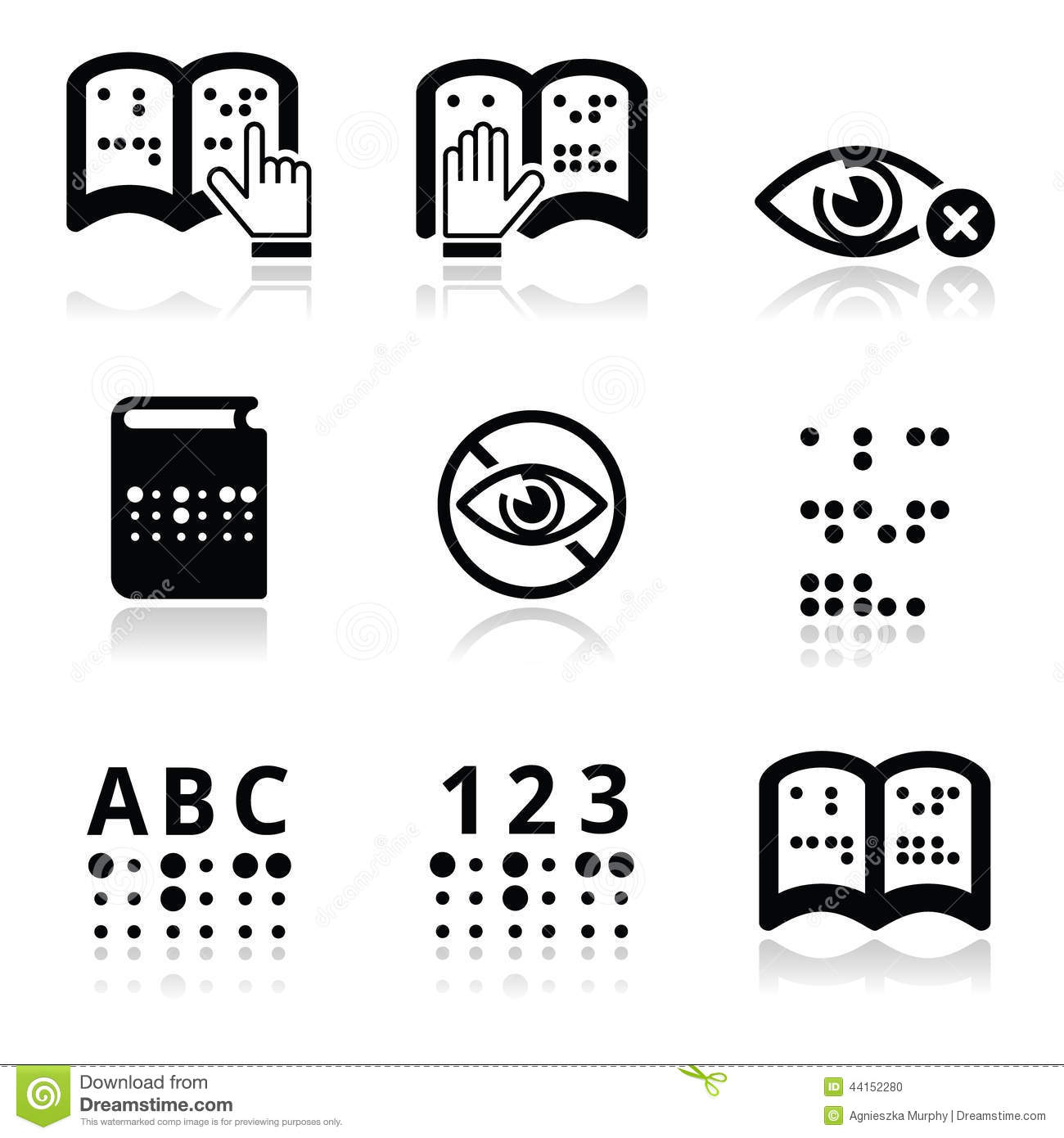 FIGURAS OBLIGATORIAS
DE LOS S. O.
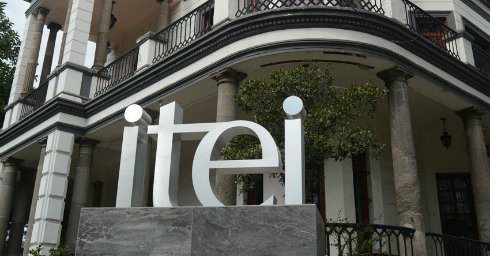 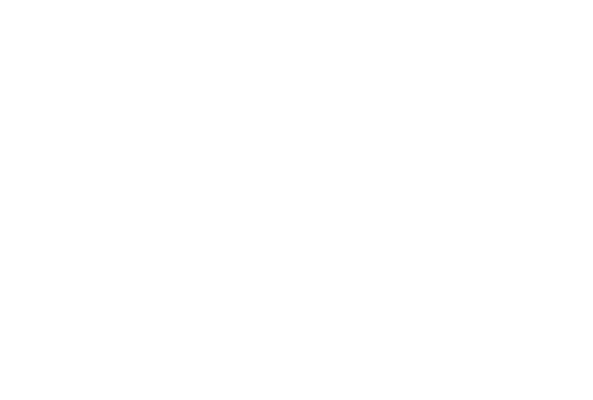 Unidad de Transparencia

Comité de Transparencia

Reglamento Interior de Transparencia
Referencia: LTAIPEJM, Art. 4
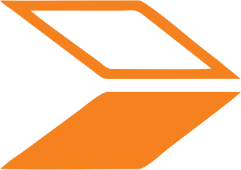 S. O.
Atribuciones de la UT
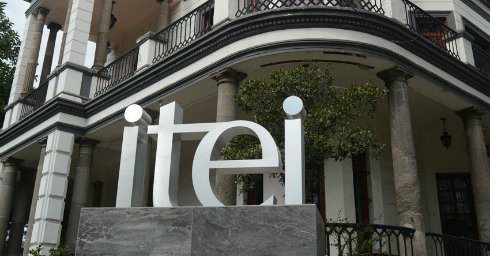 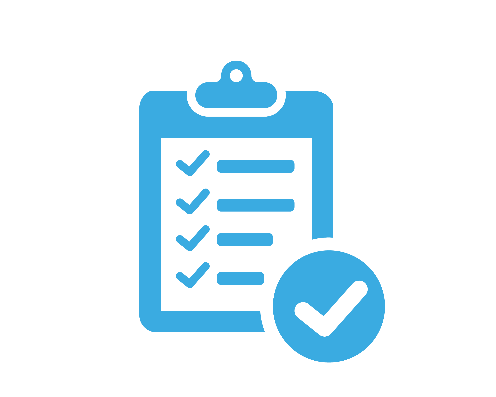 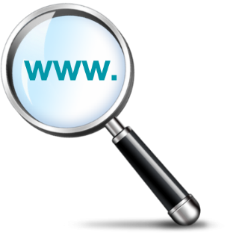 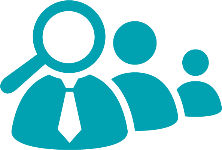 Requerir y recabar de las áreas internas
Administrar y verificar
Promover
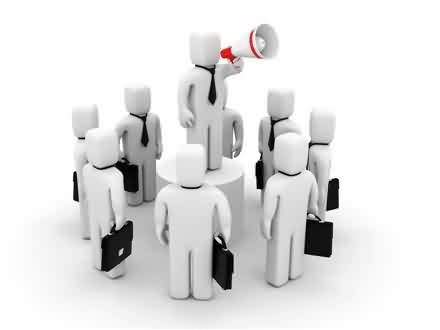 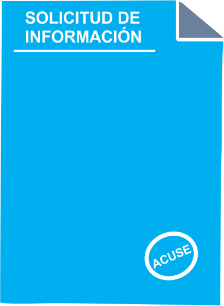 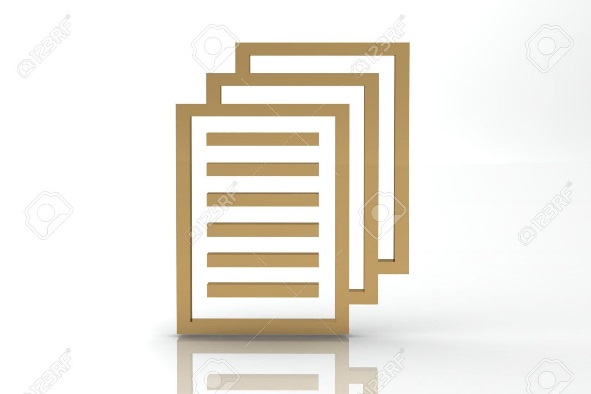 Tener a disposición del público formatos
Recibir y resolver
Desahogar el procedimiento
Enviar al ITEI
Denunciar a los a los servidores públicos ante el ITEI e informar al Titular del S.O.
Referencia: LTAIPEJM, Art. 32
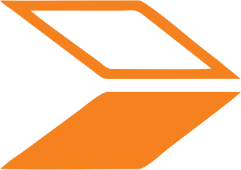 PROCEDIMIENTOS
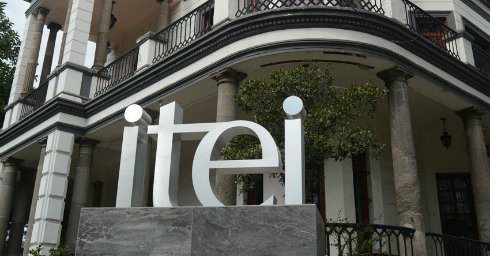 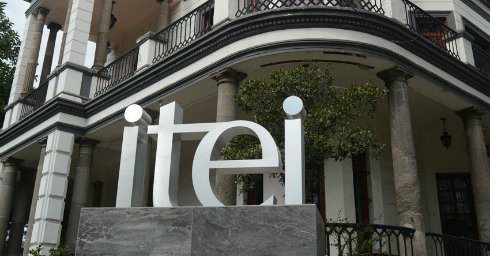 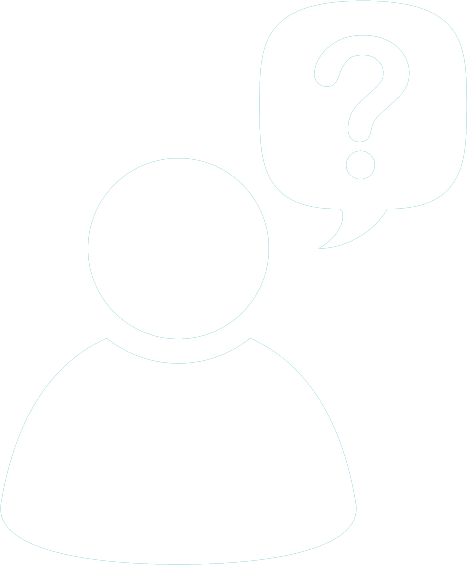 Procedimiento de
Acceso a la Información
Referencia: LTAIPEJM, Art. 77
P. A. I.
Etapas
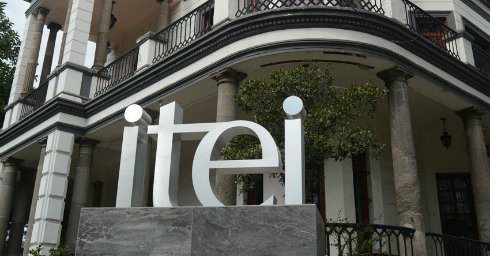 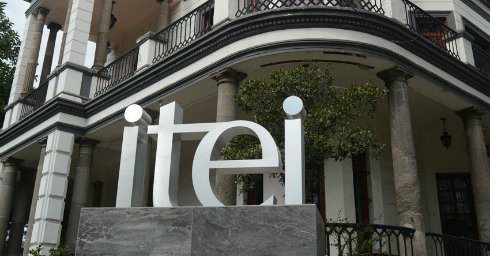 Presentación de la solicitud
Integración del
expediente y
resolución
Acceso a la
información
Referencia: LTAIPEJM, Art. 77
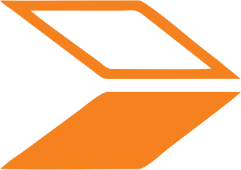 P. A. I.
¿En qué forma se puede presentar
la  solicitud de información?
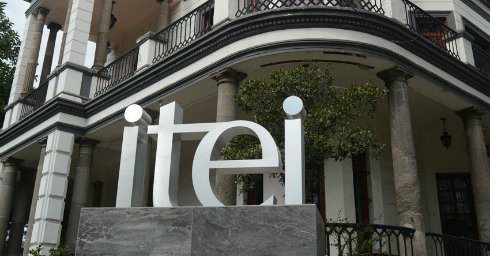 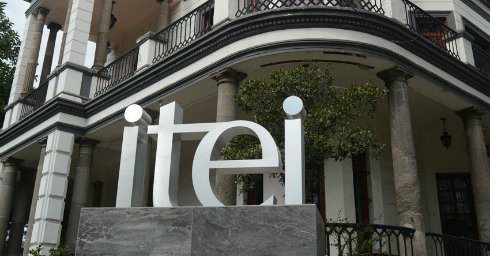 Aumenta vías para presentar solicitud
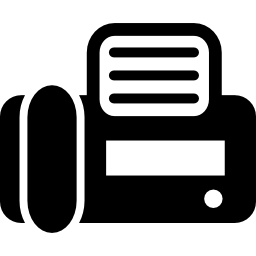 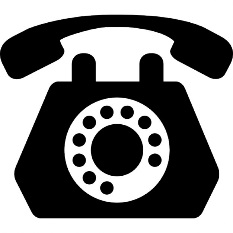 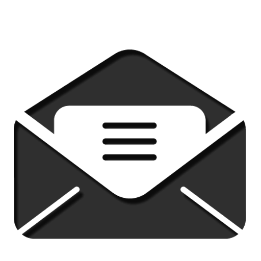 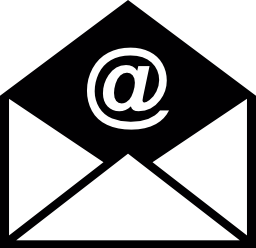 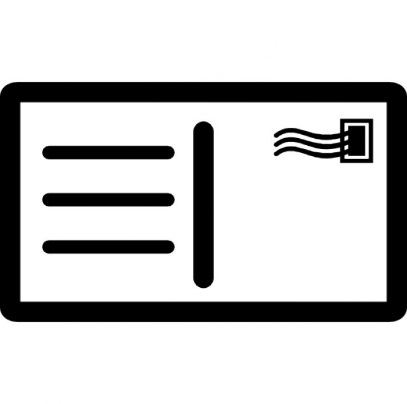 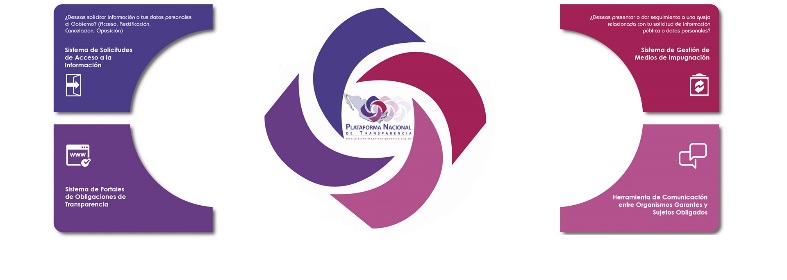 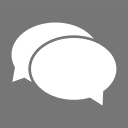 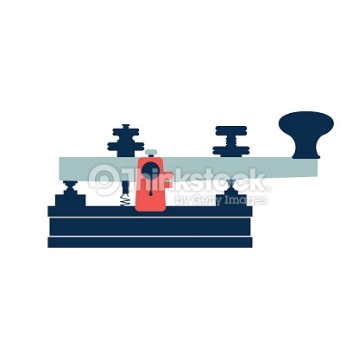 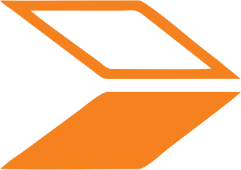 Referencia: LTAIPEJM, Art. 80
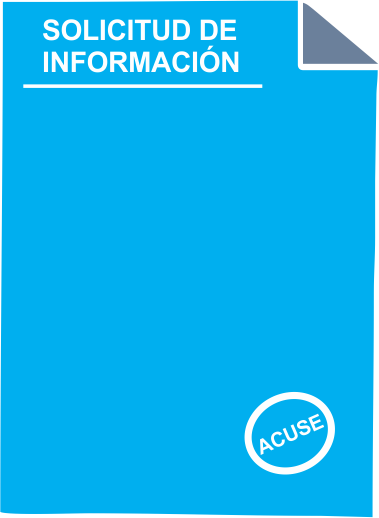 P. A. I.
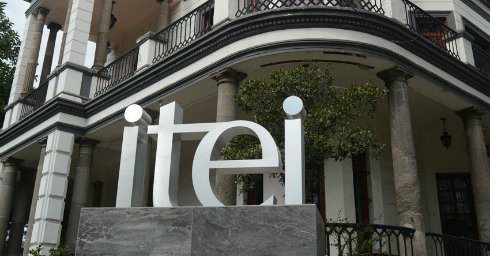 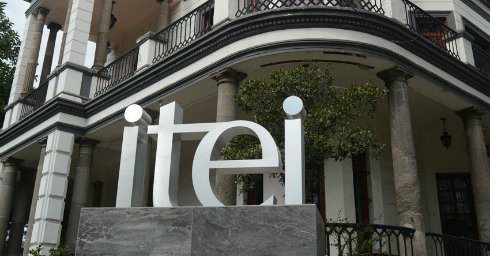 Nombre del sujeto obligado a quien se dirige.

X Nombre del solicitante y
    autorizados.

Medio para  recibir  notificaciones

Información solicitada, 
      así como la forma
      y medio de acceso
REQUISITOS DE
LA SOLICITUD
El nombre del solicitante o seudónimo será opcional.
Datos para su localización
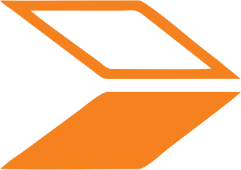 Referencia: LTAIPEJM, Art. 79
P. A. I.
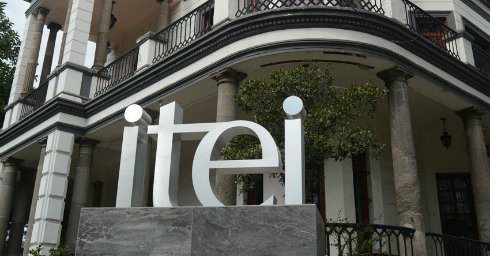 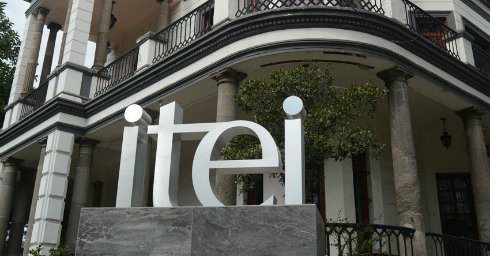 Presentación de la Solicitud de Información
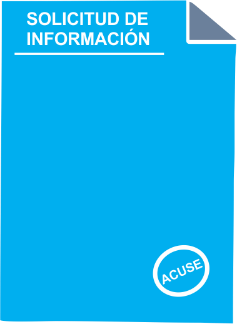 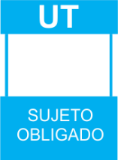 Competente
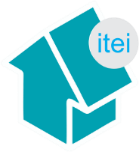 En el término de 3 días hábiles, la remitirá al S.O. que corresponda su atención y notificara al solicitante
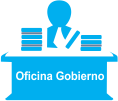 Incompetente. Al día hábil siguiente deberá de remitir a la UT y notificar al solicitante.
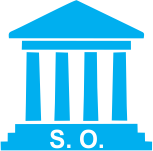 Al día hábil siguiente deberá de remitirla al S. O. competente y notificar al particular. En caso del que el S. O. al que se remitió no sea competente remitirla al ITEI.
Referencia: LTAIPEJM, Art. 81
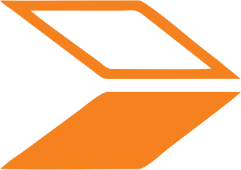 Revisión de requisitos
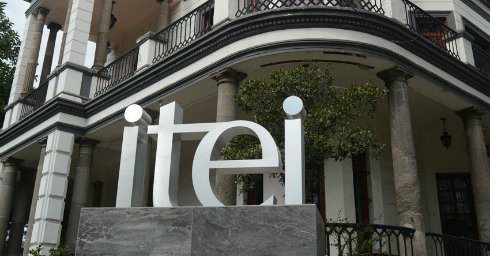 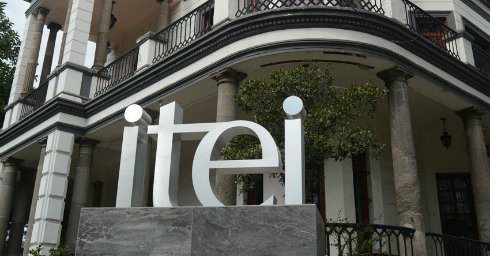 UT cumplan con artículo 79
Prevención a falta de requisitos, tener por no presentada
Incompetencia, competencia concurrente Criterio 015/13 IFAI, ahora INAI, consulta jurídica 02/2016 ITEI, constancia de transmisión de información confidencial.
Referencia: LTAIPEJM, Art. 82
El ABC de las solicitudes de información
Cuando no se declare incompetencia o prevención se presume que fue admitida.

Otorgar facilidades para las personas que hablen lenguas indígenas

EN CASO DE INFORMACIÓN FUNDAMENTAL 5 DÍAS HÁBILES.
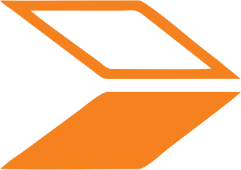 Artículo 8 vs 6 constitucionales
"Consideraciones sobre las diferencias entre el Derecho a la Información Pública y el Derecho de Petición", aprobado el 31 de marzo de 2009 por ITEI.

"(…) A través del ejercicio del derecho de acceso a la información pública, los titulares del mismo pueden solicitar la información referente de todos y cada uno de los documentos que en ejercicio de sus atribuciones generen y que reflejen precisamente la toma de decisiones de los sujetos obligados o de aquéllos que por cualquier concepto reciban, administren o apliquen recursos públicos.
Por medio del derecho de petición, se pueden realizar planteamientos de situaciones que afecten la esfera de cualquier persona, solicitar servicios públicos tales como alumbrado público, recolección de basura, pavimentación, etcétera, o exigir explicaciones sobre las deficiencias de aquellos, ejercer derechos, interponer quejas, acciones o recursos legales, es decir, su finalidad no es propiamente resolver sobre el suministro de información pública tangible y con soporte documental, sino que su exigencia es responder por escrito, es decir, generar una respuesta razonada y legal a los planteamientos de quien ejerce su derecho. En otras palabras, su misión es mantener un vínculo de comunicación entre el gobernante y el gobernado, con el objeto de que éste último se haga escuchar por el primero sobre cualesquiera que sean sus inquietudes".

	PREVENCION DEMOSTRAR INTERES JURIDICO EN DERECHO ARCO
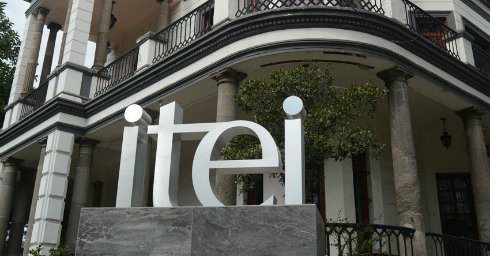 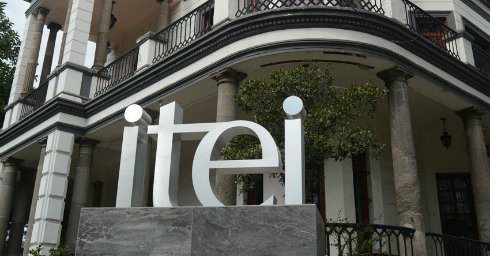 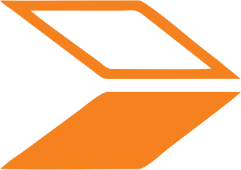 Diplomado en Transparencia y 
Protección de Datos Personales
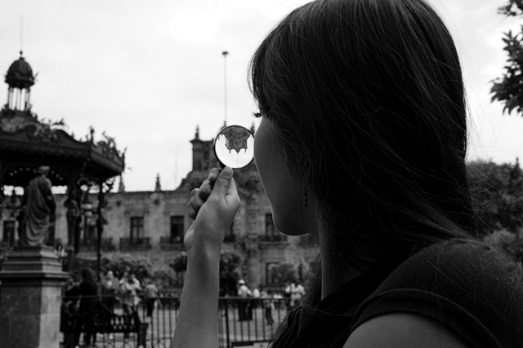 Tema
I. Procedimiento de Acceso a la Información
2. Gestión Interna de las Solicitudes
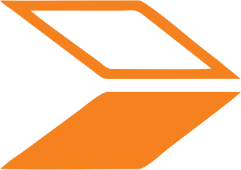 Integración del expediente
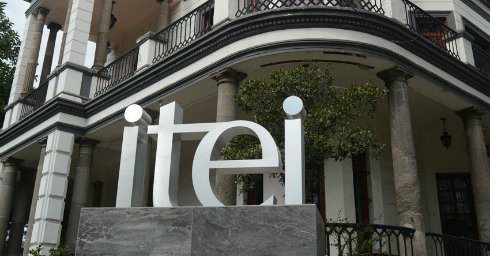 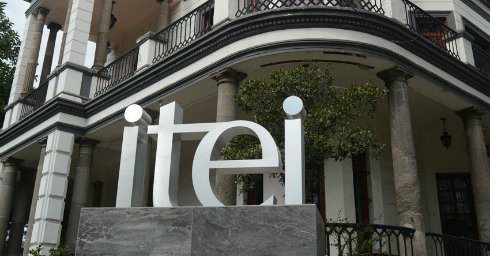 Expediente por c/s No. Único progresivo
	Original de la solicitud
	Comunicaciones internas, documentos relativos a trámites
	Original de la respuesta
	Constancia del cumplimiento
	Demás documentos
Referencia: LTAIPEJM, Art. 83
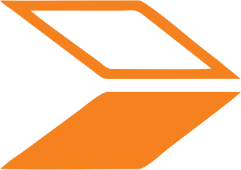 Plazos respuestas de las áreas
Gestión interna
	
	Artículo 25 -VII. Recibir las solicitudes de información 	pública dirigidas a él, remitir al Instituto las que no le 	corresponda atender, así como tramitar y dar respuesta a 	las que sí sean de su competencia;

	Artículo 32: VIII. Requerir y recabar de las oficinas 	correspondientes o, 	en su caso, de las personas físicas 	o jurídicas que hubieren 	recibido recursos públicos o 	realizado actos de autoridad, la 	información pública 	de las solicitudes procedentes;
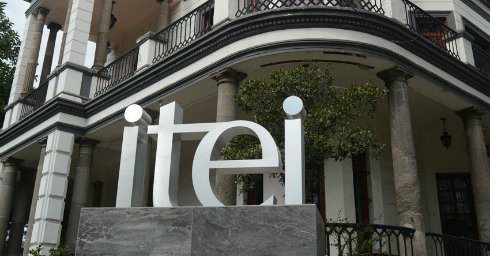 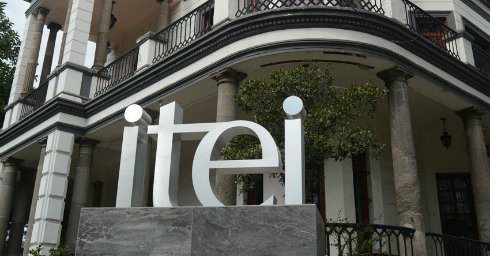 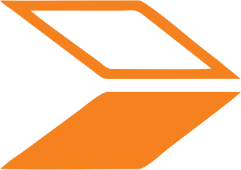 Respuesta de una solicitud
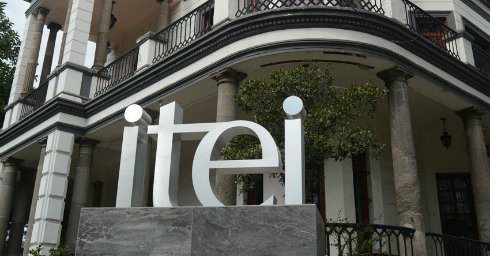 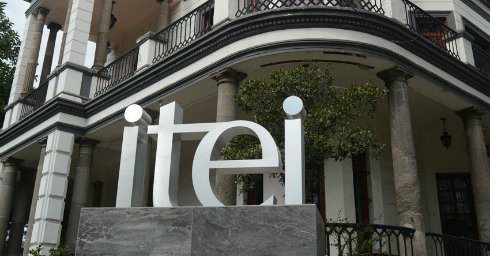 Nombre del sujeto obligado
Número de expediente de la solicitud
Datos de la solicitud
Motivación y fundamentación sobre el sentido de la resolución
Puntos resolutivos sobre la procedencia de la solicitud, incluidas las condiciones para el acceso o la entrega.
Lugar fecha nombre y firma de quien resuelve.
Referencia: LTAIPEJM, Art. 85
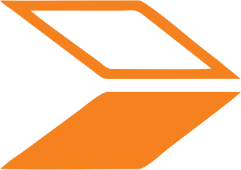 Áreas internas
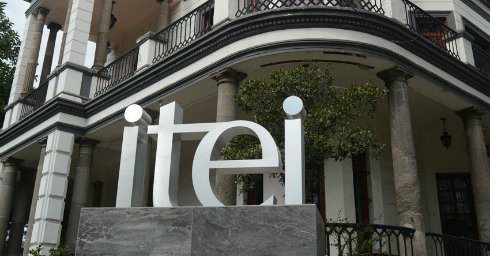 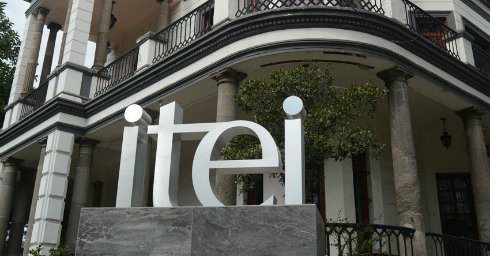 Genera posee administra
Búsqueda exhaustiva
Funciones, facultades, atribuciones o competencias
Información confidencial
Prueba de daño, información reservada
Negativo cero
Redacción afirmativa
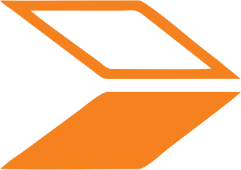 Diplomado en Transparencia y 
Protección de Datos Personales
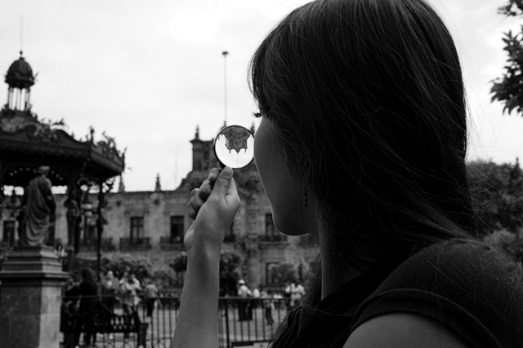 Tema
I. Procedimiento de Acceso a la Información
3. Resolución y Entrega
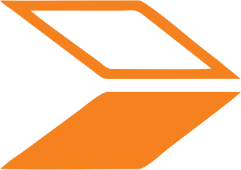 Sentidos en que se puede contestar:
P. A. I.
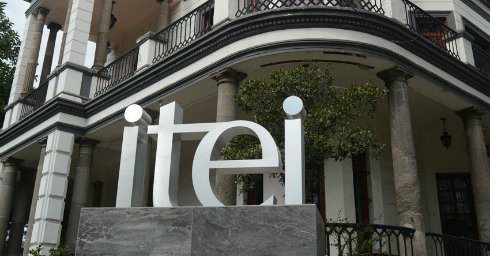 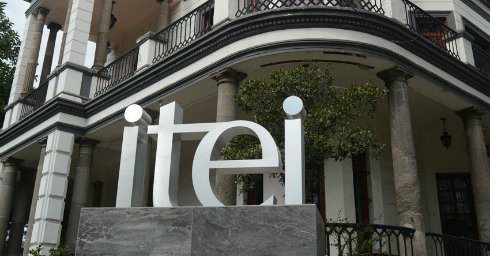 La  totalidad  de  la  información  solicitada  sí  puede  ser entregada.
Parte de  la  información no  puede  ser  entregada, por  ser parte de ella reservada, confidencial o inexistente
La   información   solicitada   no   pueda   otorgarse   por   se reservada, confidencial o inexistente.
Referencia: LTAIPEJM, Art. 86
Esta Unidad de Transparencia es quien recaba la información que generan poseen o administran las áreas generadoras de información derivado de sus facultades funciones o atribuciones, por lo que no se manifiesta a nombre de las mismas, siendo cada una de ellas las responsables de la información que se entrega o no.
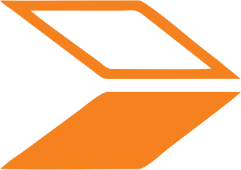 Entrega Afirmativa
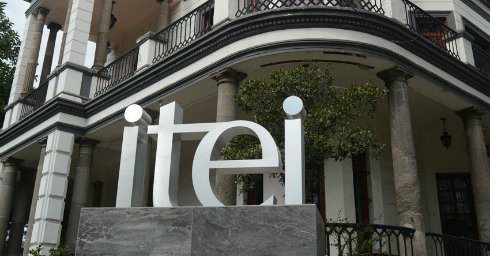 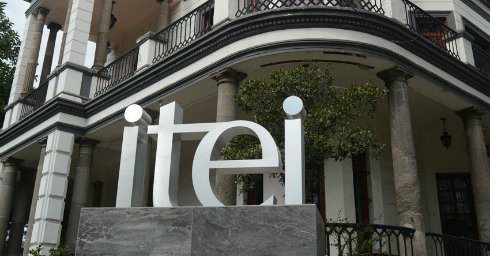 ARTÍCULOS 87,2 Y 87.3 de la LTAIPEJM; esto es, la información se entrega en el estado en que se encuentra, sin obligación para este sujeto a procesarla de forma diferente a como existe en sus acrivos.

Consulta jurídica formatos ad hoc
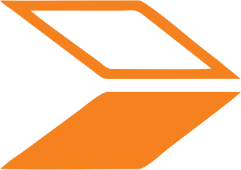 Inexistencia
Facultades, competencias o funciones no se ejercieron
Comité de Transparencia
Tomará medidas necesarias para localización
Expedirá resolución que confirme la inexistencia
Ordenará siempre que sea materialmente posible, que se genere o se reponga
Criterio de búsqueda exhaustivo, modo tiempo lugar y servidor público responsable

¿ Hay algún elemento probatorio que permita tener certeza de que el documento solicitado existe?
¿Era parte de sus funciones, facultades, atribuciones o competencia de las áreas generadoras el POSEER, GENERAR, O ADMINISTRAR  dicho registro?
¿Hay posibilidad de requerir a las áreas generadoras para que repongan el documento declarado inexistente?
¿Hay que fincar alguna responsabilidad por la inexistencia del documento requerido?

Inexistencia se debe demostrar que no se refiere a una de sus funciones, facultades o competencias.
Cero negativo Criterio INAI 07/2010 
No esta en sus facultades, funciones, atribuciones, o competencias por lo que no genera posee o administra
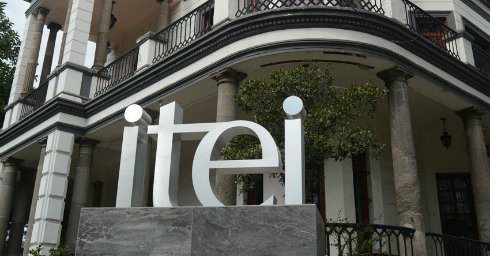 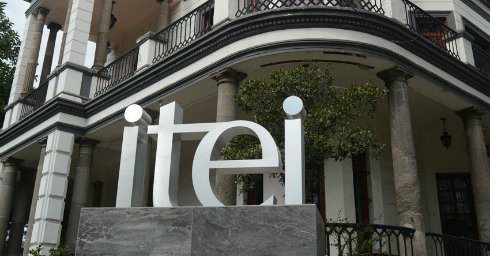 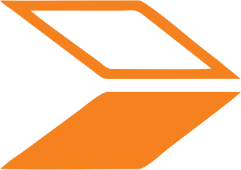 Referencia: LTAIPEJM, Art. 86 bis
Criterio INAI 07/2010
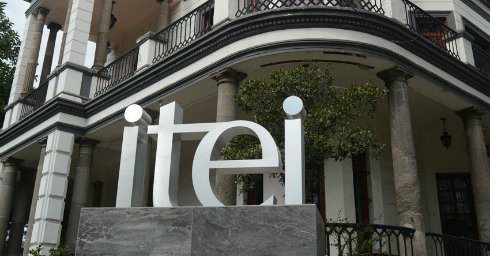 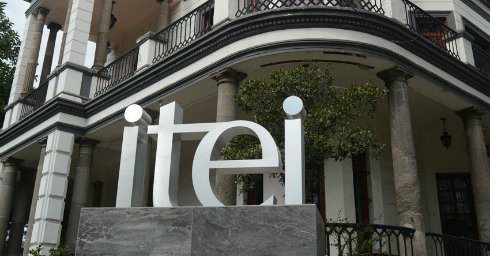 “NO SERÁ NECESARIO QUE EL COMITÉ DE INFORMACIÓN DECLARE FORMALMENTE LA INEXISTENCIA, CUANDO DEL ANÁLISIS A LA NORMATIVIDAD APLICABLE NO SE DESPRENDA OBLIGACIÓN ALGUNA DE CONTAR CON LA INFORMACIÓN SOLICITADA NI SE ADVIERTA ALGÚN OTRO ELEMENTO DE CONVICCIÓN QUE APUNTE A SU EXISTENCIA. La Ley Federal de Transparencia y Acceso a la Información Pública Gubernamental y su Reglamento prevén un procedimiento a seguir para declarar formalmente la inexistencia por parte de las dependencias y entidades de la Administración Pública Federal. Éste implica, entre otras cosas, que los Comités de Información confirmen la inexistencia manifestada por las unidades administrativas competentes que hubiesen realizado la búsqueda de la información que se solicitó. No obstante lo anterior, existen situaciones en las que, por una parte al analizar la normatividad aplicable a la materia de la solicitud, no se advierte obligación alguna por parte de las dependencias y entidades de contar con la información y, por otra, no se tienen suficientes elementos de convicción que permitan suponer que ésta existe. En estos casos, se considera que no es necesario que el Comité de Información declare formalmente la inexistencia de los documentos requeridos.”
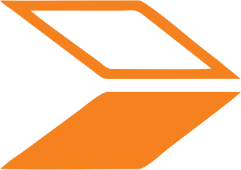 P. A. I.
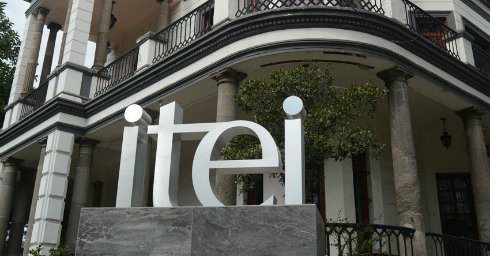 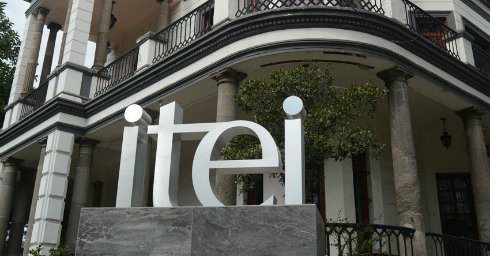 Medios de Acceso a la Información
Referencia: LTAIPEJM, Art. 87
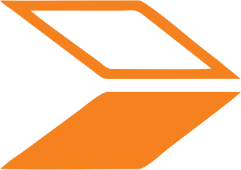 P. A. I.
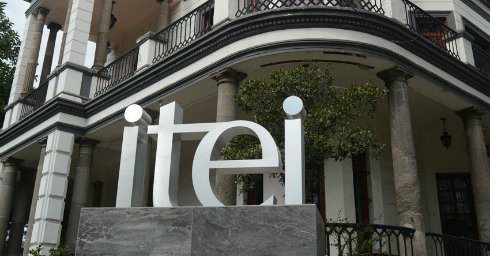 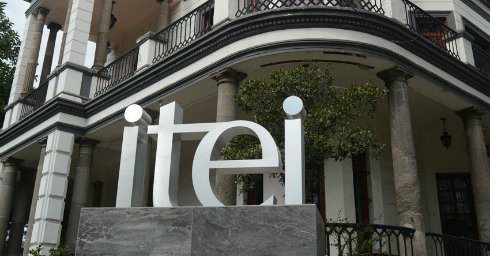 Medios de Acceso a la Información
No es procedente cuando  contenga información  pública protegida.

Sin costo, se pueden  fotografías y grabaciones.

Se podrá efectuar en  cualquier día y hora a  elección del solicitante  durante los 30 días  naturales siguientes a la  notificación de la  resolución.

Se realizara en el lugar donde se encuentre. Se deberá de exhibir el  acuse de la solicitud y la  identificación.

Se levanta un formato que -Fecha, hora de inicio y hora de -Información solicitada –Nombre y firma del solicitante
Referencia: LTAIPEJM, Art. 88
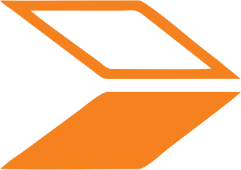 Medios de Acceso a la Información
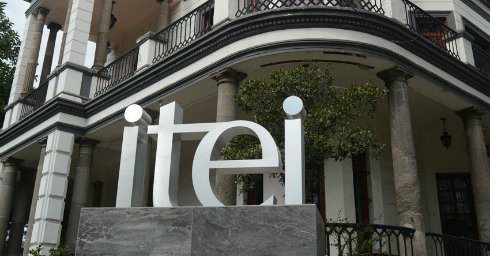 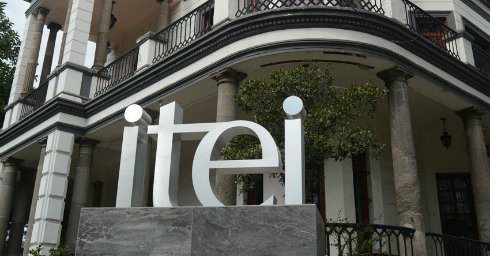 Debe estar a disponible a los 3 días hábiles siguientes a la emisión de la resolución, con posibilidad de una prorroga de hasta 3 días más hábiles.

Sin costo.

La información contenida debe ser clara, precisa.

Se conservara el  informe 30 días naturales
 siguientes a la  notificación de la resolución.
Referencia: LTAIPEJM, Art. 90
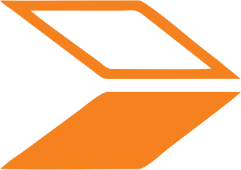 P. A. I.
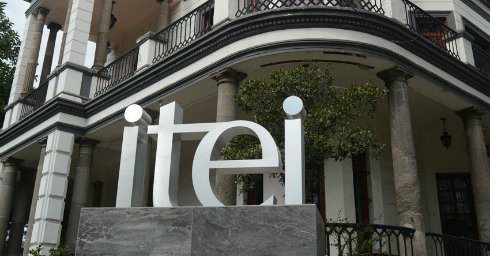 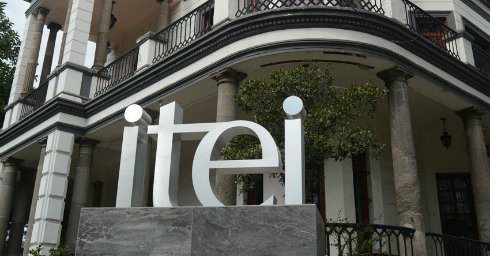 Medios de Acceso a la Información
Debe testarse la  información pública  reservada o  confidencial.
Referencia: LTAIPEJM, Art. 89
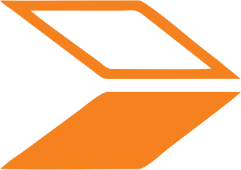 P. A. I.
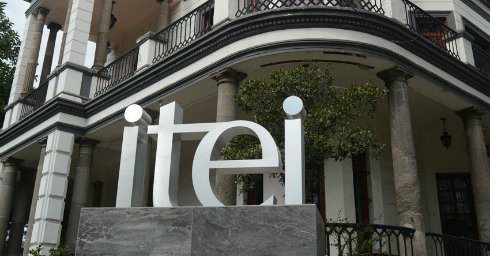 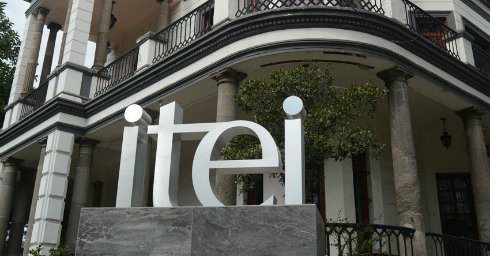 Medios de Acceso a la Información
El S.O. deberá
conservar las copias
hasta 60 días naturales
posteriores de exhibición
del pago
3 días hábiles siguientes
a al emisión de la
resolución, se notificara
el costo
Se contara con 5 días
hábiles, con prorroga de
hasta 5 días hábiles más
a la exhibición del pago
para la entrega de la
información
El solicitante deberá de
cubrir el costo en el
término de 30 días naturales
Gratitud en copias
Las primeras 20 copias no generarán costo para los solicitantes
Referencia: LTAIPEJM, Art. 89
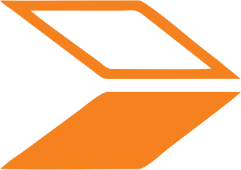 Si
Si
Presenta solicitud
Respuesta 8 días
Verifica Requisitos
Competencia
(Posteriores a la presentación)
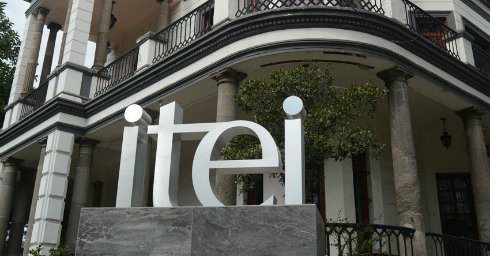 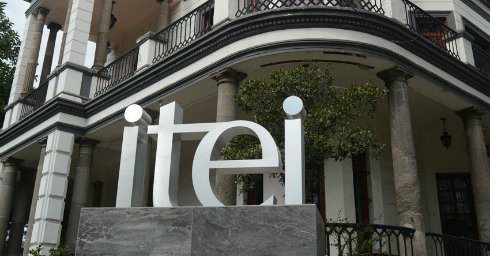 No
No
04 días hábiles E. M.
05 días hábiles
I. F.
In
Competencia
Prevención
2 días hábiles
Si
No
S. O.
Competente
Subsana requisitos
o aclara solicitud
Subsana requisito, ni aclara solicitud
Informe 3 días
Reprod. 5 días
Consulta directa
No
Acta Hechos
ITEI
Entrega información
Informe
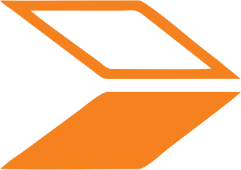 No presentada
Tiempo de respuesta a solicitud
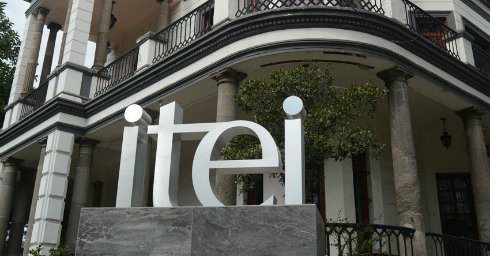 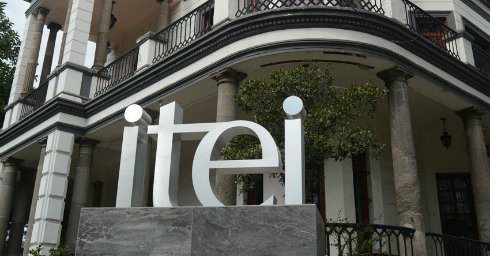 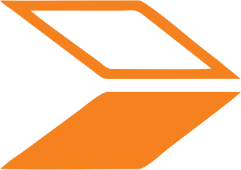 Tiempo de respuesta a solicitud con prevención
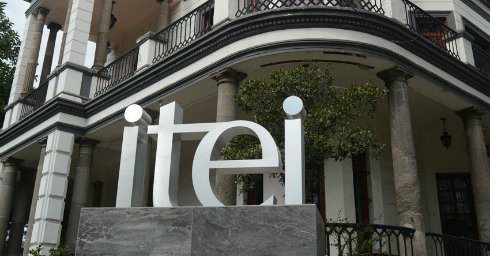 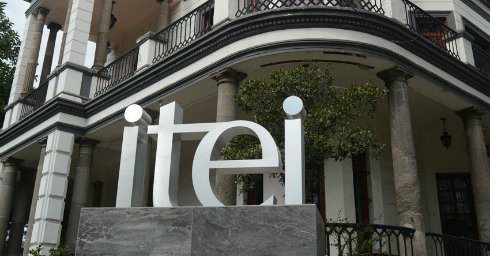 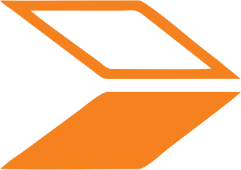 Tiempo de respuesta a solicitud a través del Informe Especifico
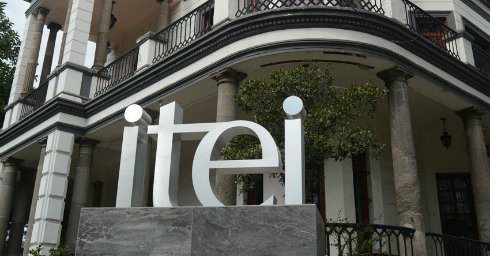 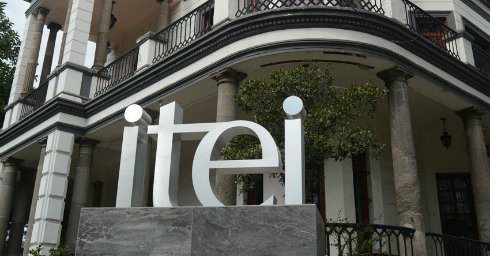 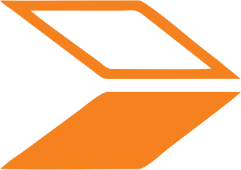 Tiempo de respuesta a solicitud a través de la reproducción de documentos
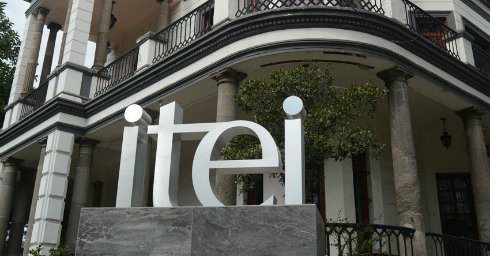 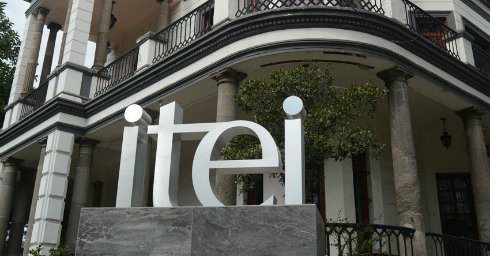 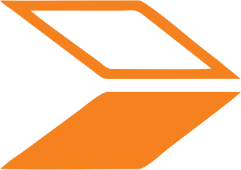 PROCEDIMIENTO DE ACCESO A LA INFORMACION
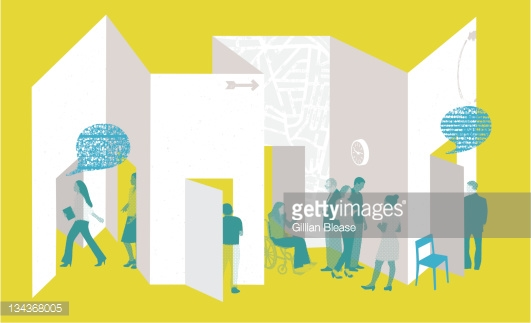 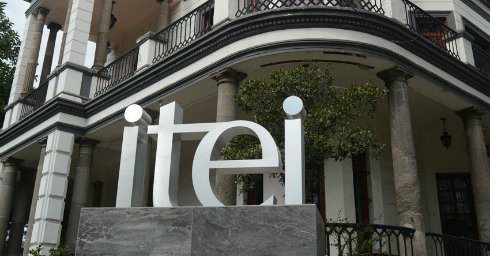 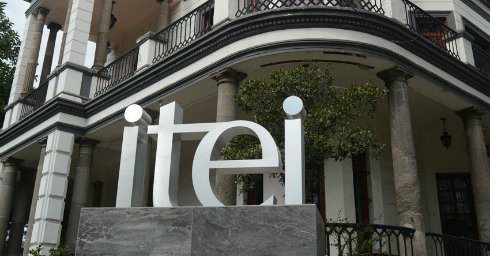 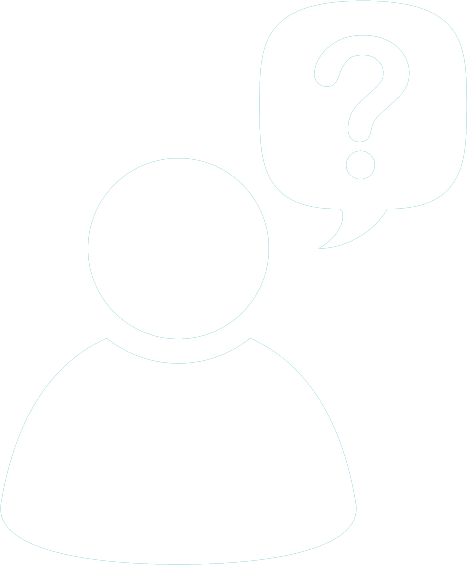 Solicitudes de Información foráneas al S. O.:
Domicilio para recibir notificaciones en la circunscripción territorial del S. O. (en su caso en la zmg)
Correo electrónico.
Notificación por listas.
Incompetencia para conocer de las solicitudes de información:

Se debe fundar y motivar la incompetencia total o parcial para el trámite y resolución de una solicitud de información.
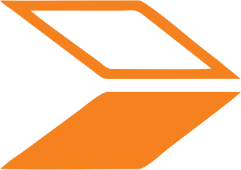 MEDIOS DE IMPUGNACIÓN
!
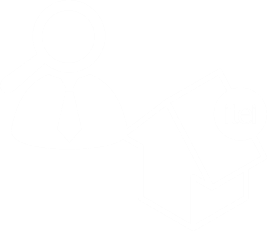 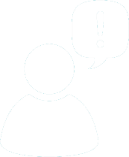 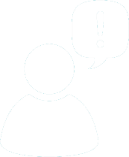 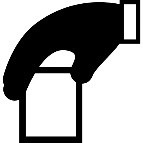 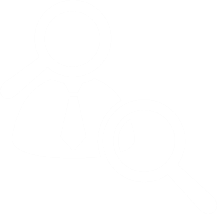 Referencia: LTAIPEJM, Art. 91 - 117
S I R E S
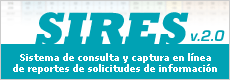 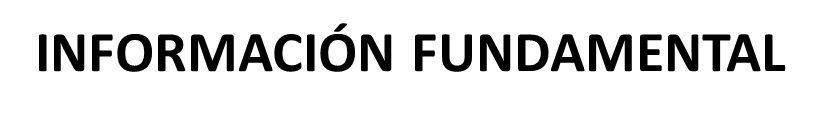 Art.8 fracción I inciso ñ: La estadística de las solicitudes de información pública atendidas, precisando las procedentes, parcialmente procedentes e improcedentes; …
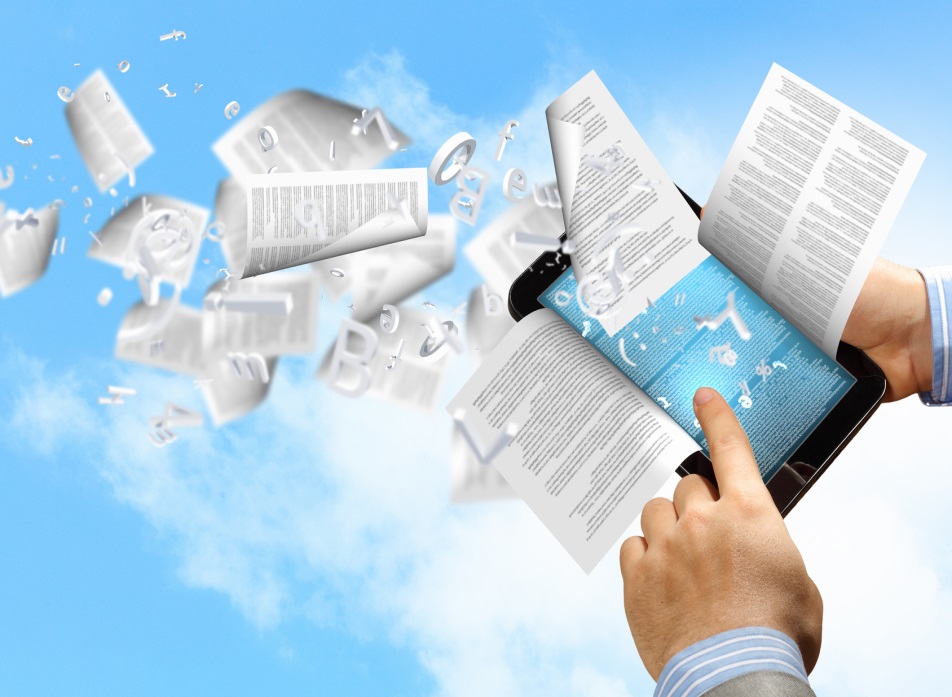 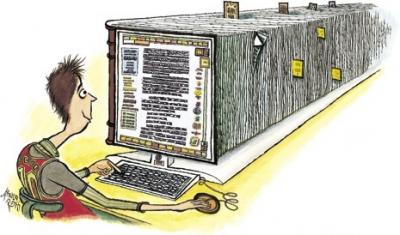 OBLIGACIÓN DE LOS S.O
Art. 25.1 fracción XXIV: Elaborar, publicar y enviar al Instituto, de forma electrónica un informe mensual de las solicitudes de información, de dicho periodo, recibidas, atendidas y resueltas, así como el sentido de la respuesta, el cual deberá presentarse dentro de los diez días hábiles siguientes al mes que se informa;
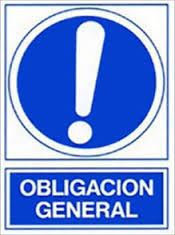 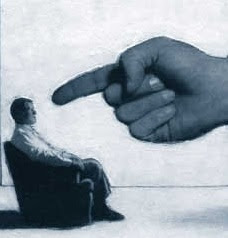 ¿Que es el sistema SIRES?
Sistema de Consulta y Captura en Línea de Reportes de Solicitudes de Información. 

Es un sistema concentrador de la información, mismo que es alimentado por los  sujetos obligados del Estado de Jalisco.
¿Para que sirve SIRES?
Agilizar el envío de los reportes mensuales de solicitudes de información respondidas por su Unidad de Transparencia.
Artículo 25 fracción XXIV de la LTAIPEJM

y

Artículo 39 del Reglamento de la LTAIPEJM
Artículo 39 del RLTAIPEJM:
Los sujetos obligados deberán informar al Instituto, de forma trimestral, las negativas totales o parciales que han pronunciado para compilar la información estadística correspondiente.
Consulta Jurídica 03/2014

Obligaciones distintas 

Art. 25 fracción XXIV                 General

Art. 39 del RLTAIPJM                  Especifica
Diplomado en Transparencia y 
Protección de Datos Personales
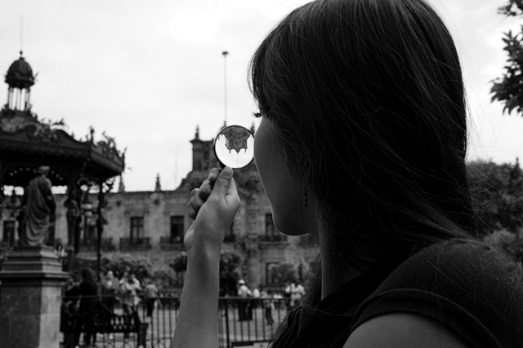 Tema: II
SISAI
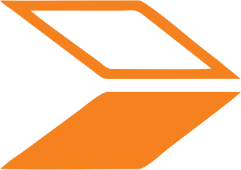 Ley General de Transparencia Y Acceso a la Publicación de Información Pública
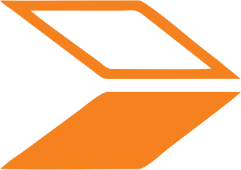 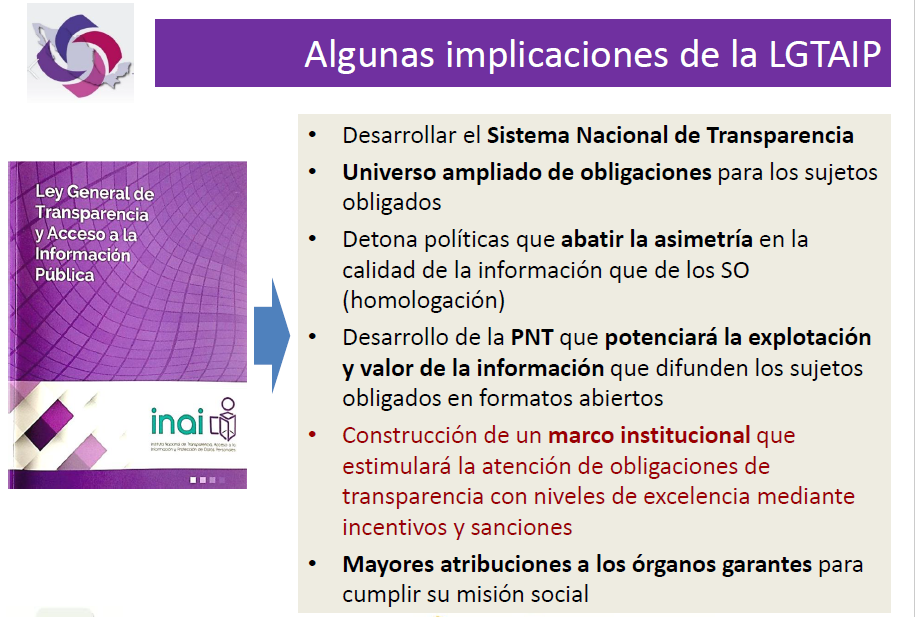 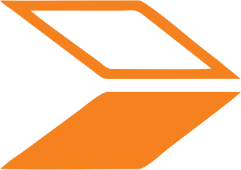 Plataforma Nacional de Transparencia
LGTAIP

La Ley General de Transparencia y Acceso a la Información Pública en su Título Tercero, Capítulo Único, establece cuatro artículos relacionados con la Plataforma Nacional de Transparencia (Artículos 49, 50, 51 y 52).
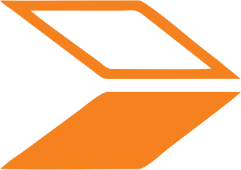 Plataforma Nacional de Transparencia
Objetivo

Integrar y hacer interoperables los cuatro sistemas de información que establece el artículo 50 de la Ley General de Transparencia y Acceso a la Información Pública.
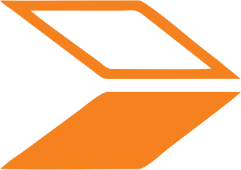 Página Principal
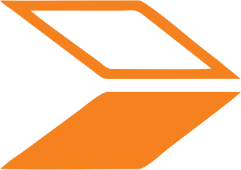 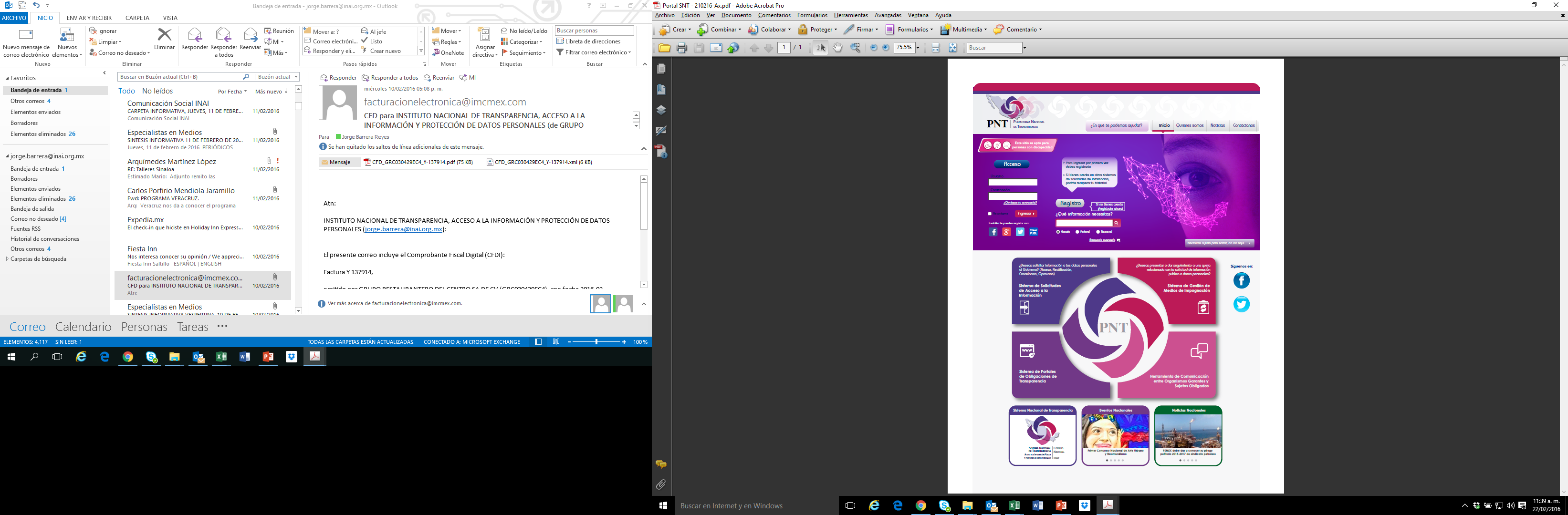 PNT: mayor facilidad para el ejercicio del DAIP
Acceso y/o registro
Buscador de información
Cuatro sistemas (Art. 50 LGTAIP):
Sistema de solicitudes de acceso a la información
Sistema de gestión de medios de impugnación
Sistema de portales de obligaciones de transparencia
Sistema de comunicación entre Organismos garantes y sujetos obligados
Y una sección de noticias y eventos para informar oportunamente de sucesos relevantes en los estados y la federación
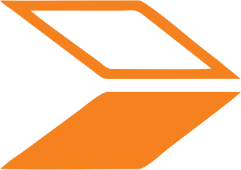 74
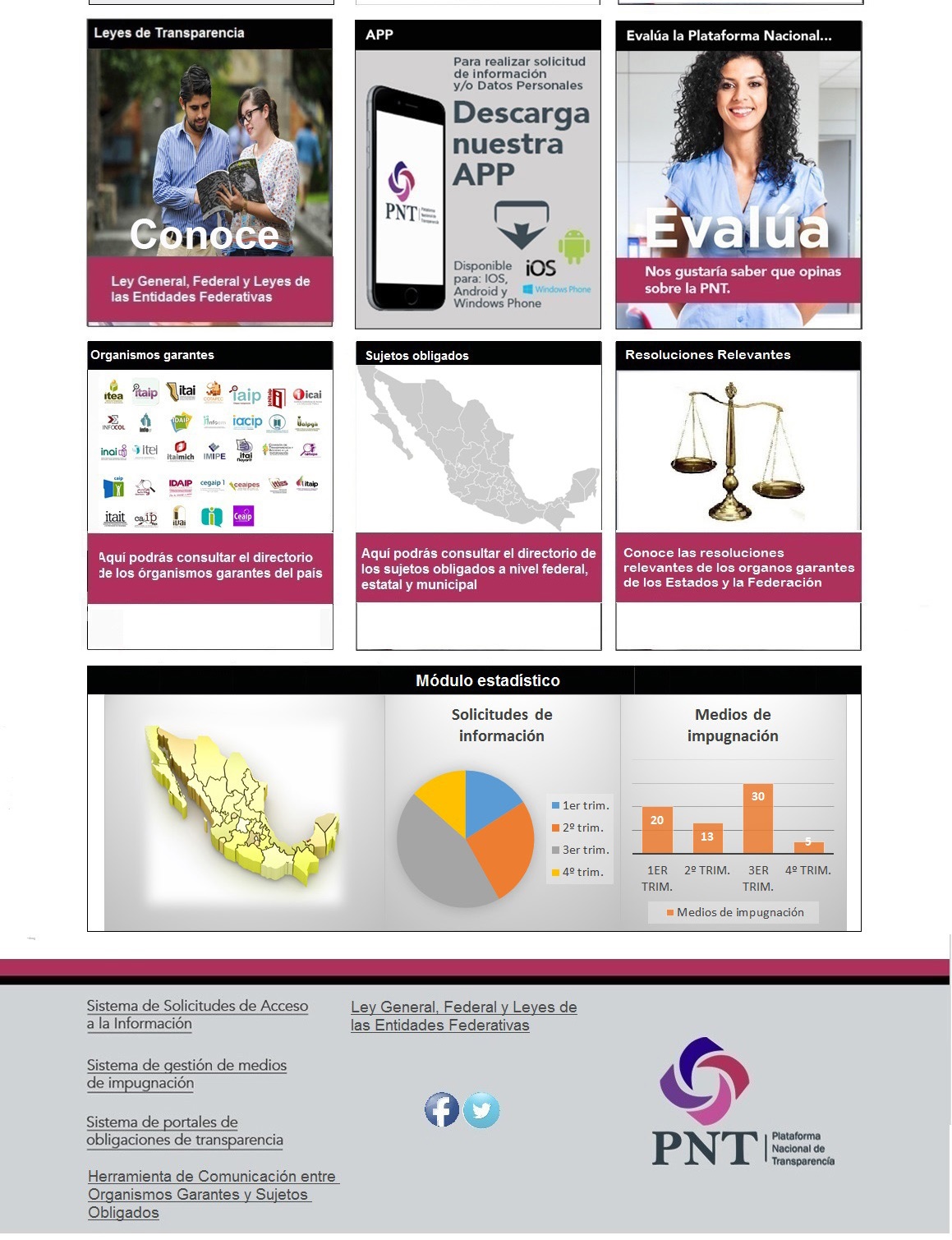 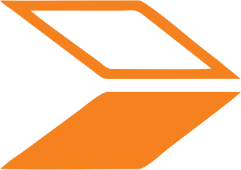 75
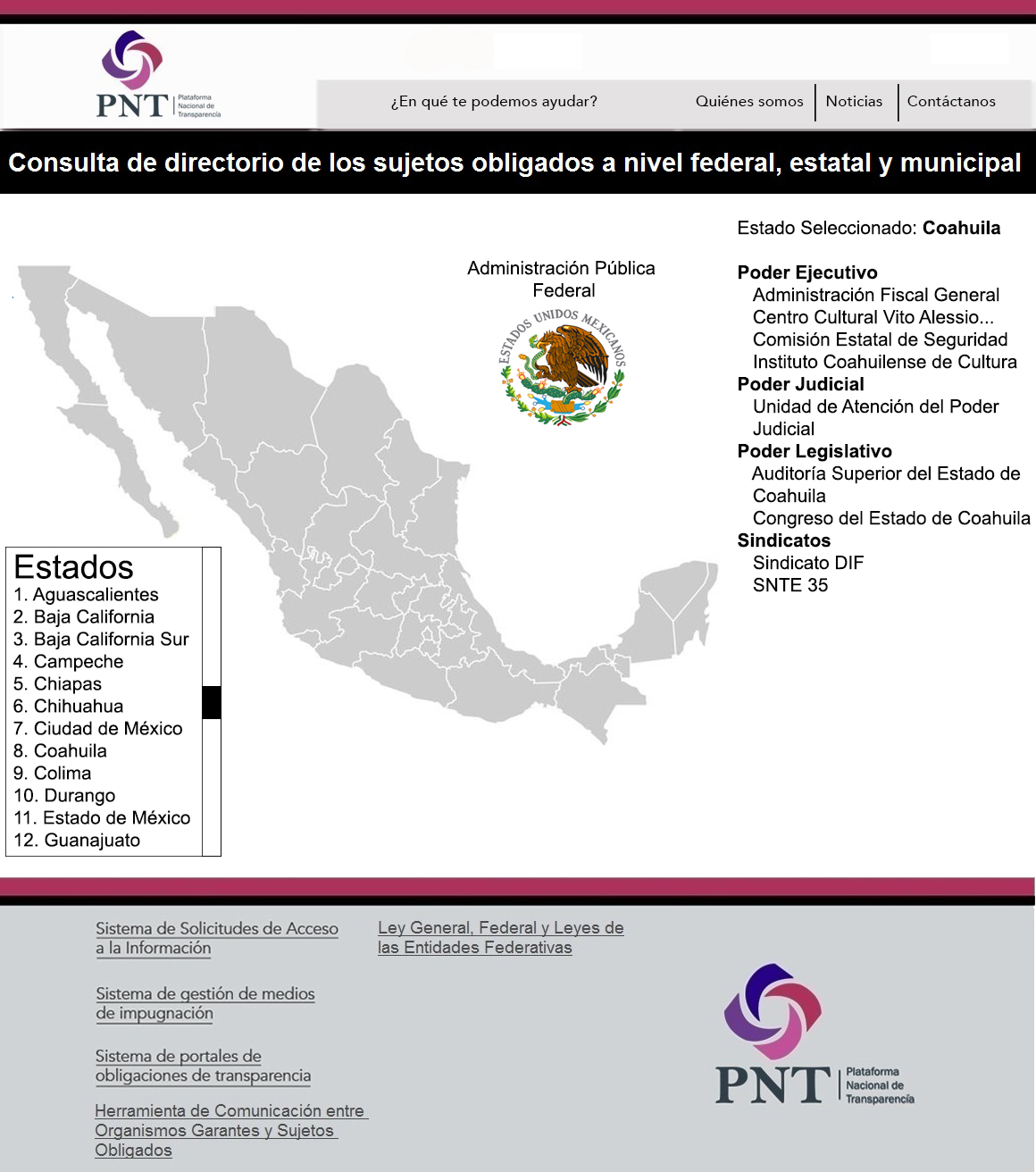 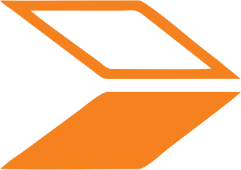 76
Plataforma Nacional de Transparencia
Registro de Usuario
y Vinculación
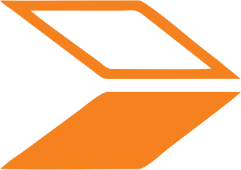 Diplomado en Transparencia y 
Protección de Datos Personales
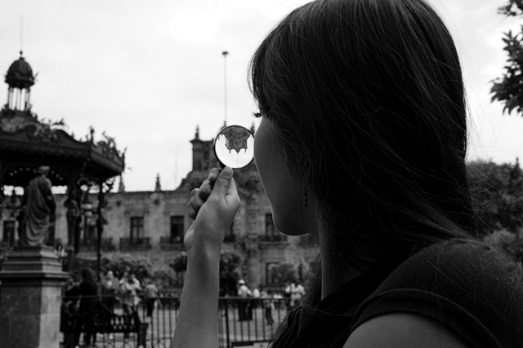 Tema: II
SIGEMI
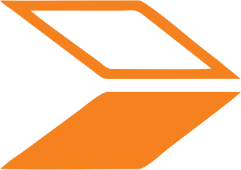 SISTEMA DE GESTIÓN DE MEDIOS DE IMPUGNACIÓN (SIGEMI)
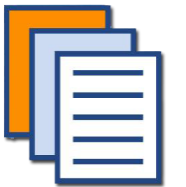 !
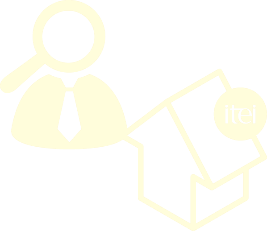 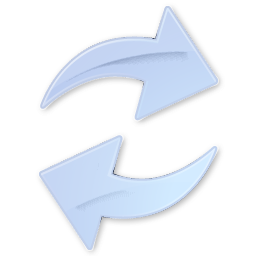 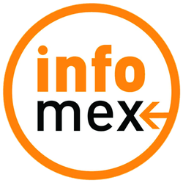 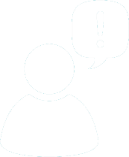 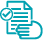 Proceso general desglosado
Recepción de recursos de revisión
Revisión, gestión de firmado y notificación de la resolución
Recepción
Turnado
Registrar información del Pleno
Registro de la resolución firmada
Notificación de la resolución
Envío de entrada y acuerdo
Sustanciación y resolución
Asuntos Jurídicos
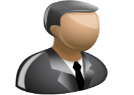 Admite
Notificación a los involucrados
Preparación de Proyectos de resolución
Sujeto
Obligado
Previene
Desahogo
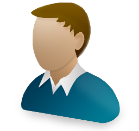 Recepción de manifestaciones y alegatos
Desecha
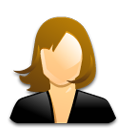 Envío de manifestaciones y alegatos
Recibe notificación de la resolución
Ponencia
Diplomado en Transparencia y 
Protección de Datos Personales
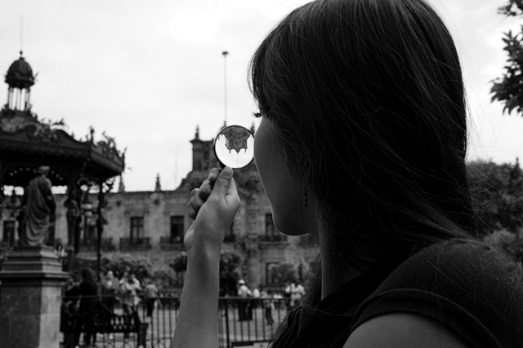 Tema: II
SICOM
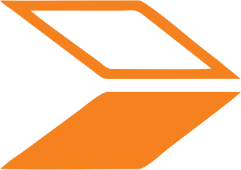 SISTEMA DE COMUNICACIÓN ENTRE ORGANOS GARANTES Y SUJETOS OBLIGADOS (SICOM)
Medio oficial de comunicación
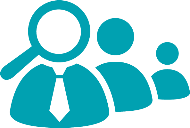 Día hábil siguiente, comienza a correr los términos
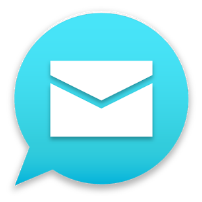 !
Rendir alegatos, atender requerimientos información, remitir constancias cumplimiento
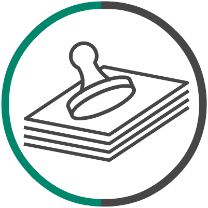 Lineamientos
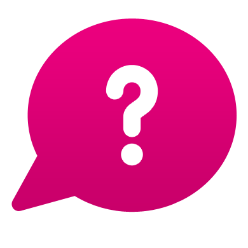 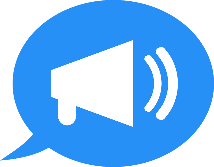 Se presenta en la unidad de transparencia llenar formulario y notificar O.G
SISTEMA DE COMUNICACIÓN ENTRE ORGANOS GARANTES Y SUJETOS OBLIGADOS (SICOM)
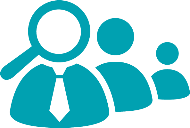 SISTEMA DE COMUNICACIÓN ENTRE ORGANOS GARANTES Y SUJETOS OBLIGADOS (SICOM)
Registro del recurso de revisión (1)
Selección del tipo de solicitud
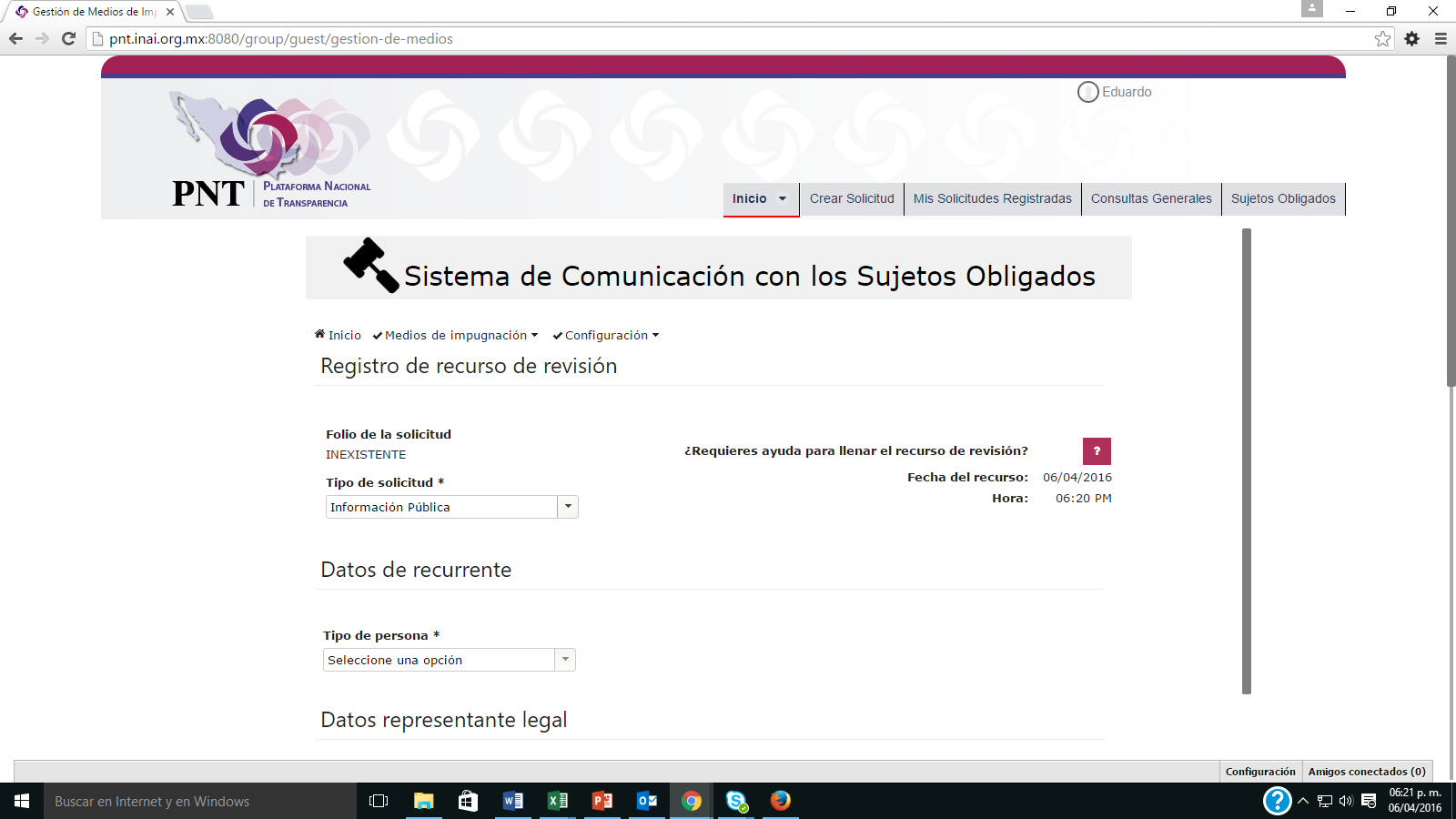 Agregar tercero interesado
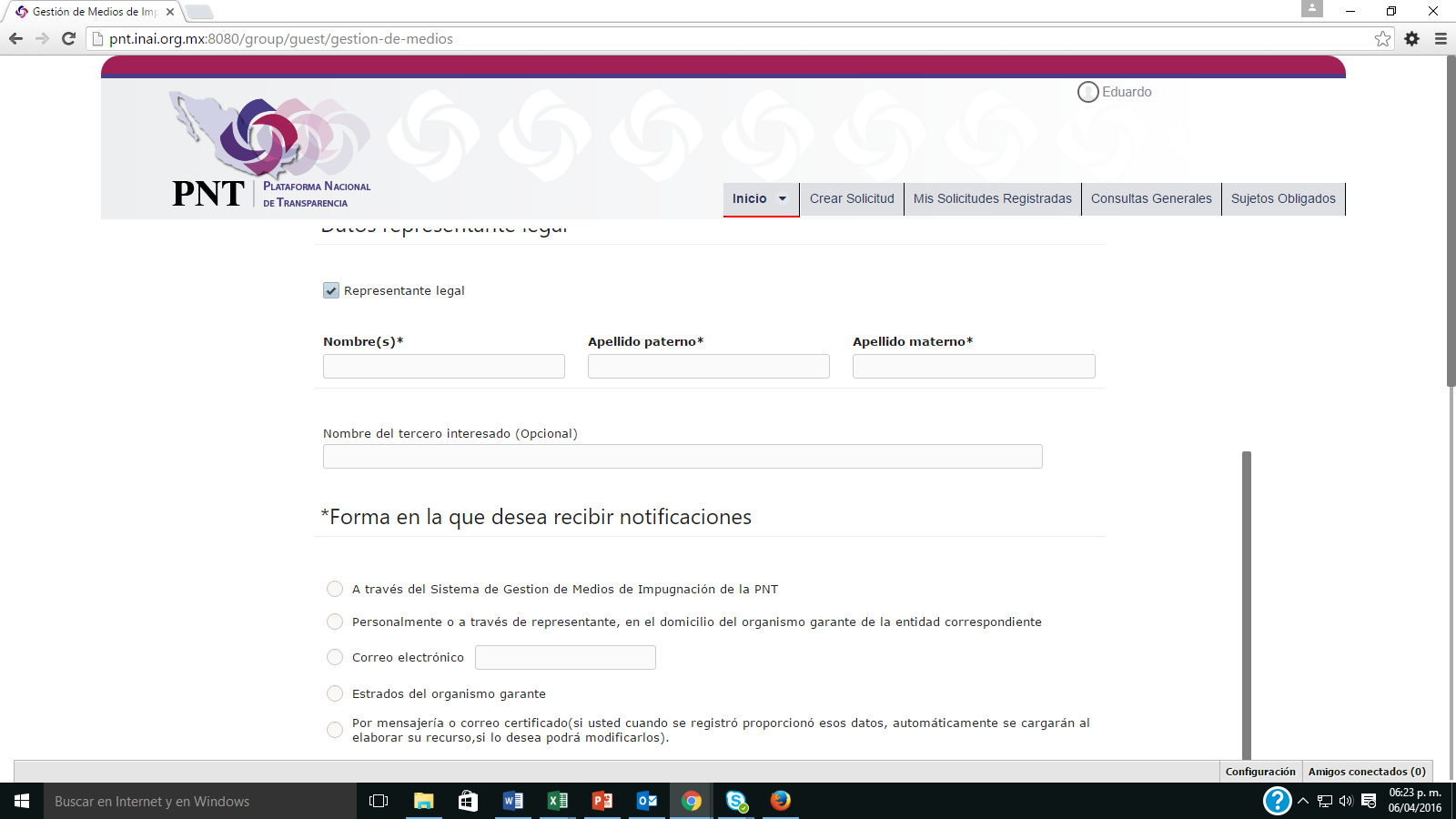 SISTEMA DE COMUNICACIÓN ENTRE ORGANOS GARANTES Y SUJETOS OBLIGADOS (SICOM)
Registro del recurso de revisión (2)
Registro de datos del recurrente (1)
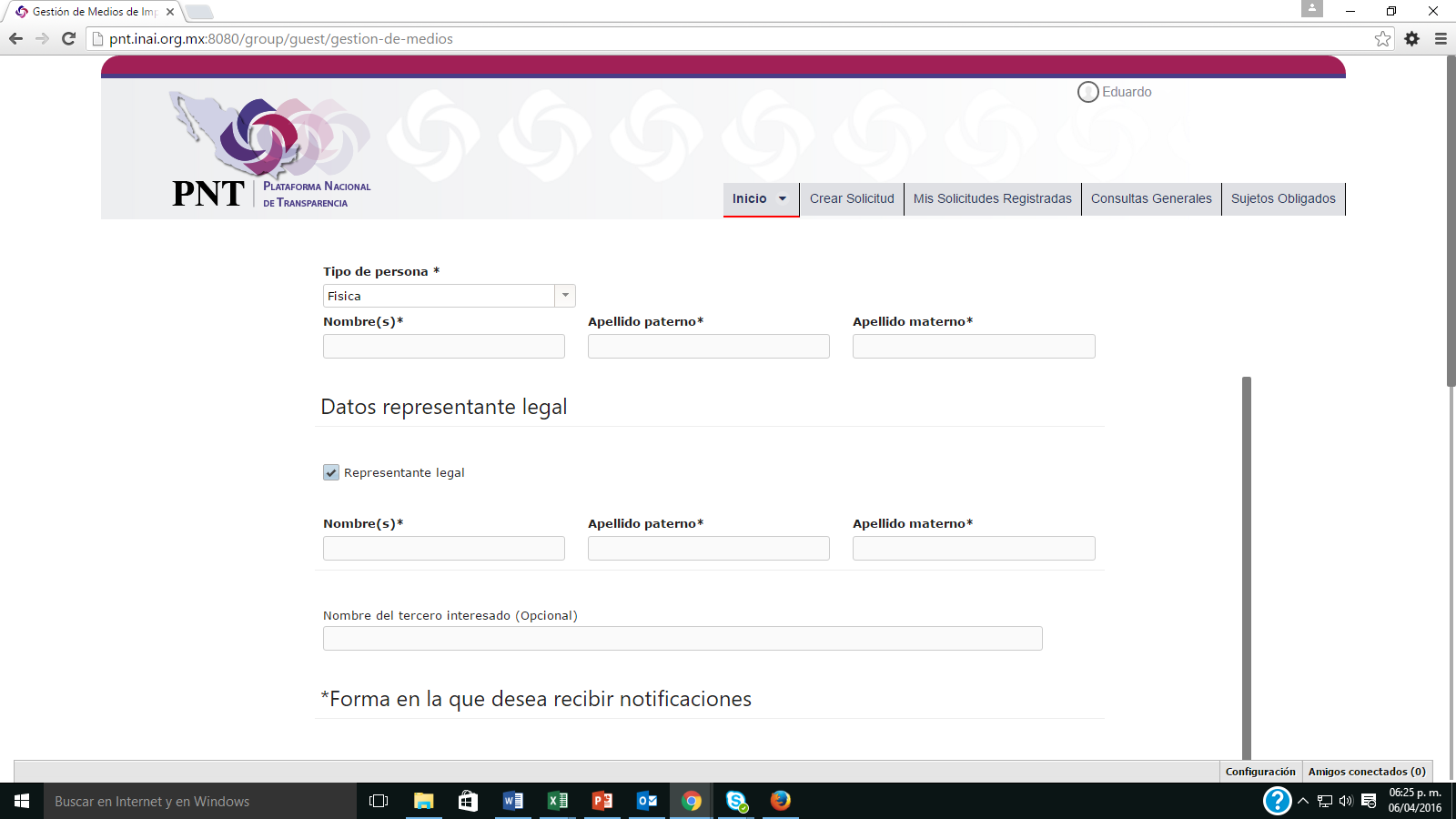 SISTEMA DE COMUNICACIÓN ENTRE ORGANOS GARANTES Y SUJETOS OBLIGADOS (SICOM)
Registro del recurso de revisión (3)
Registro de datos del recurrente (2)
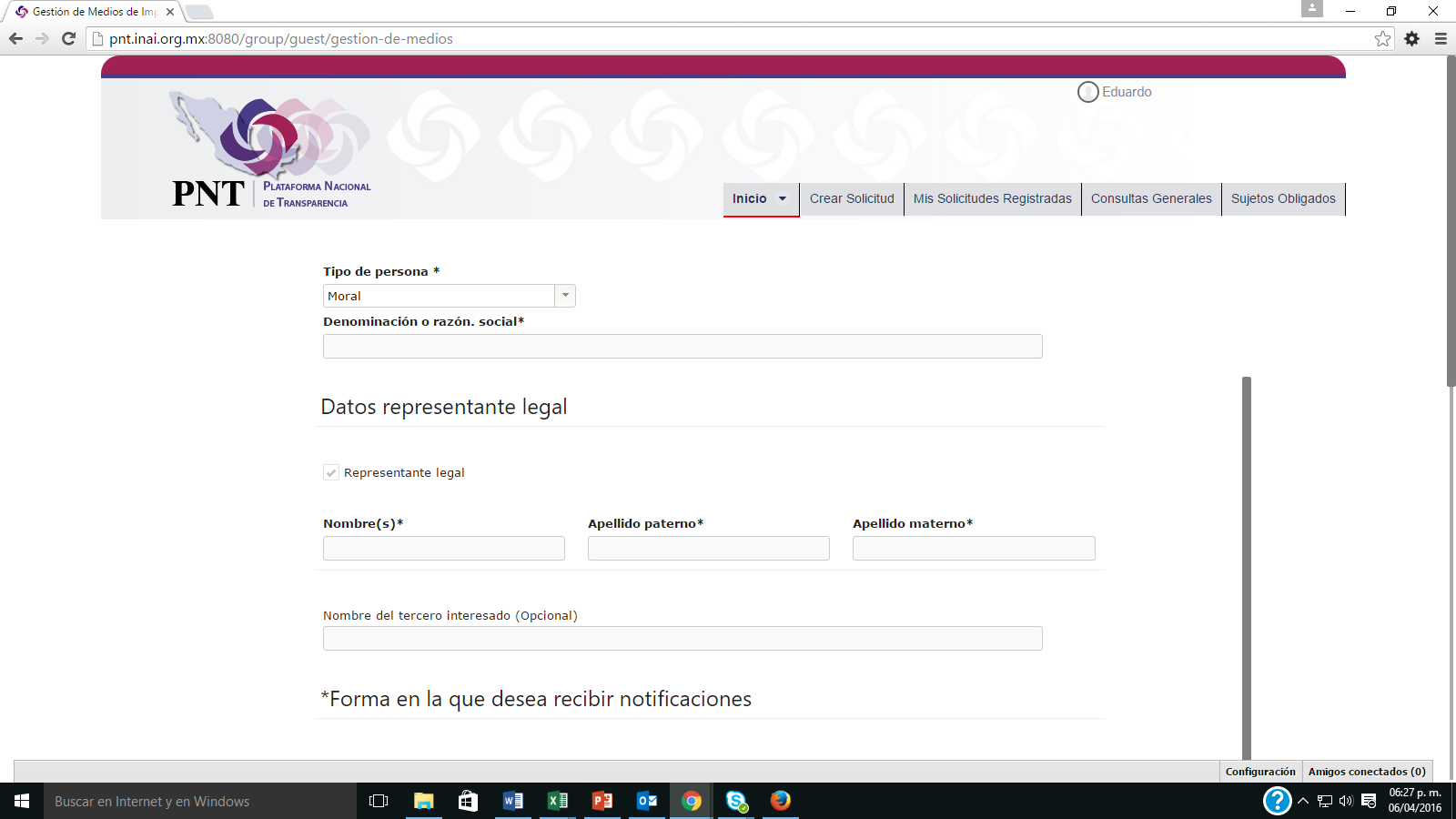 SISTEMA DE COMUNICACIÓN ENTRE ORGANOS GARANTES Y SUJETOS OBLIGADOS (SICOM)
Seleccionar modo envío de notificaciones
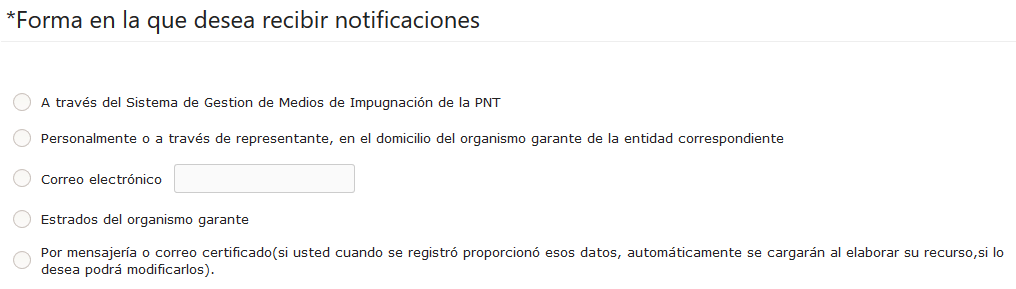 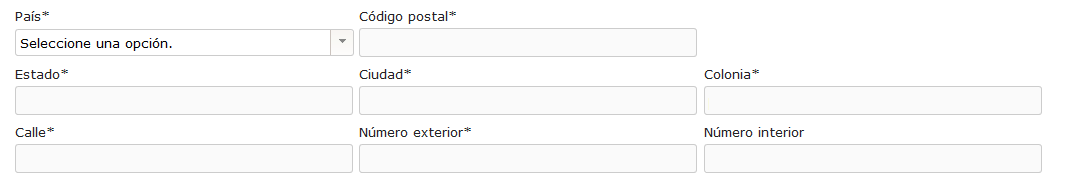 SISTEMA DE COMUNICACIÓN ENTRE ORGANOS GARANTES Y SUJETOS OBLIGADOS (SICOM)
Registro del recurso de revisión (5)
Datos del recurso de revisión
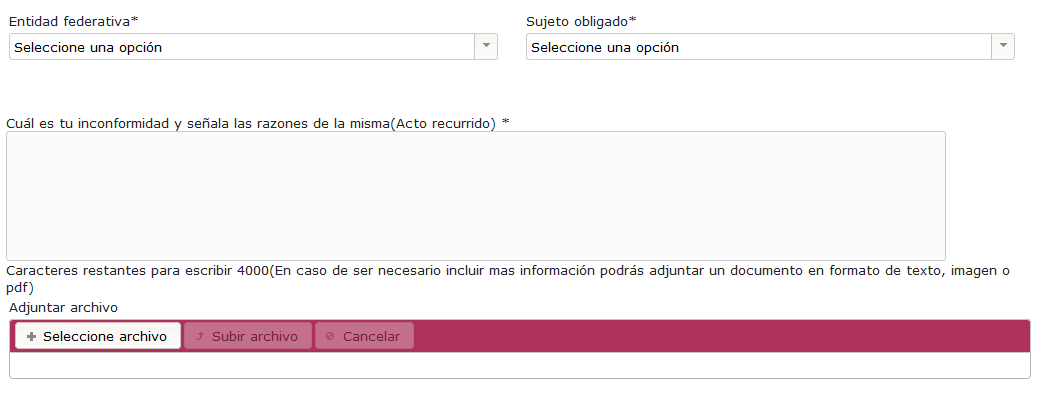 SISTEMA DE COMUNICACIÓN ENTRE ORGANOS GARANTES Y SUJETOS OBLIGADOS (SICOM)
Registro del recurso de revisión (6)
Registro de datos de la solicitud
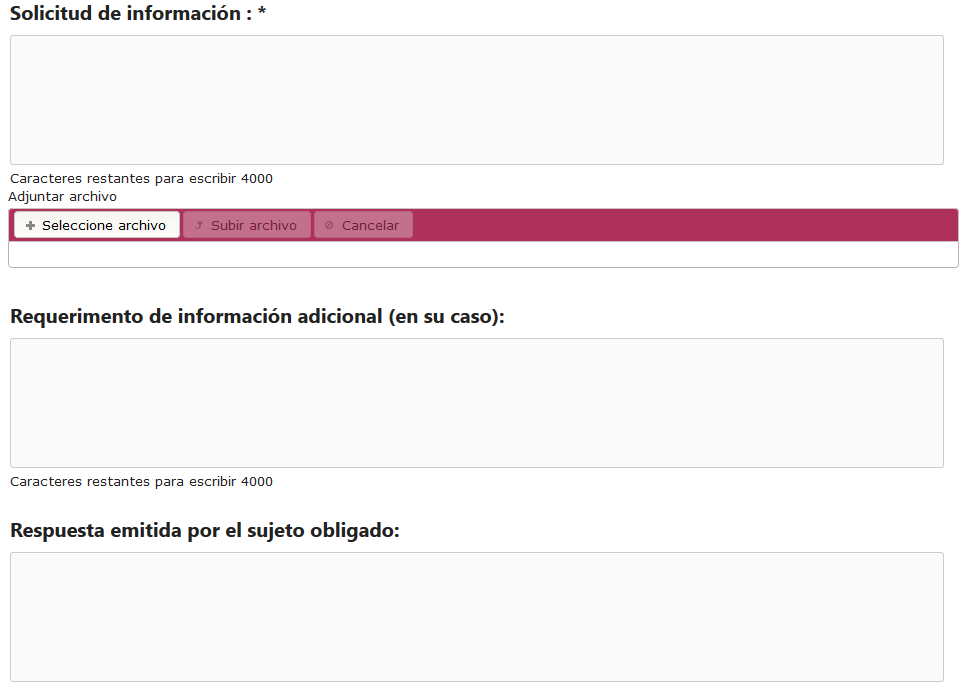 SISTEMA DE COMUNICACIÓN ENTRE ORGANOS GARANTES Y SUJETOS OBLIGADOS (SICOM)
Registro del recurso de revisión (7)
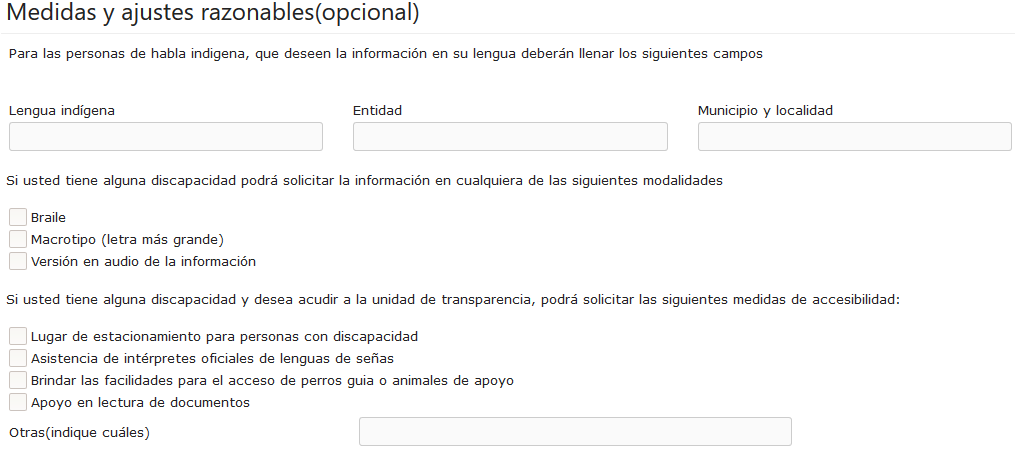 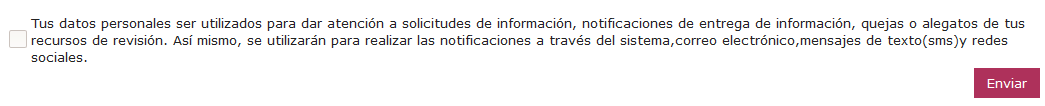 Notificaciones medios de impugnación
SISTEMA DE COMUNICACIÓN ENTRE ORGANOS GARANTES Y SUJETOS OBLIGADOS (SICOM)
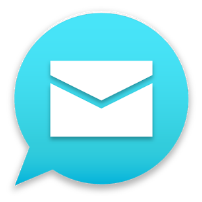 !
Rendir alegatos
Atender requerimientos información
Remitir constancias cumplimiento
0. Recepción del recurso de revisión (1)
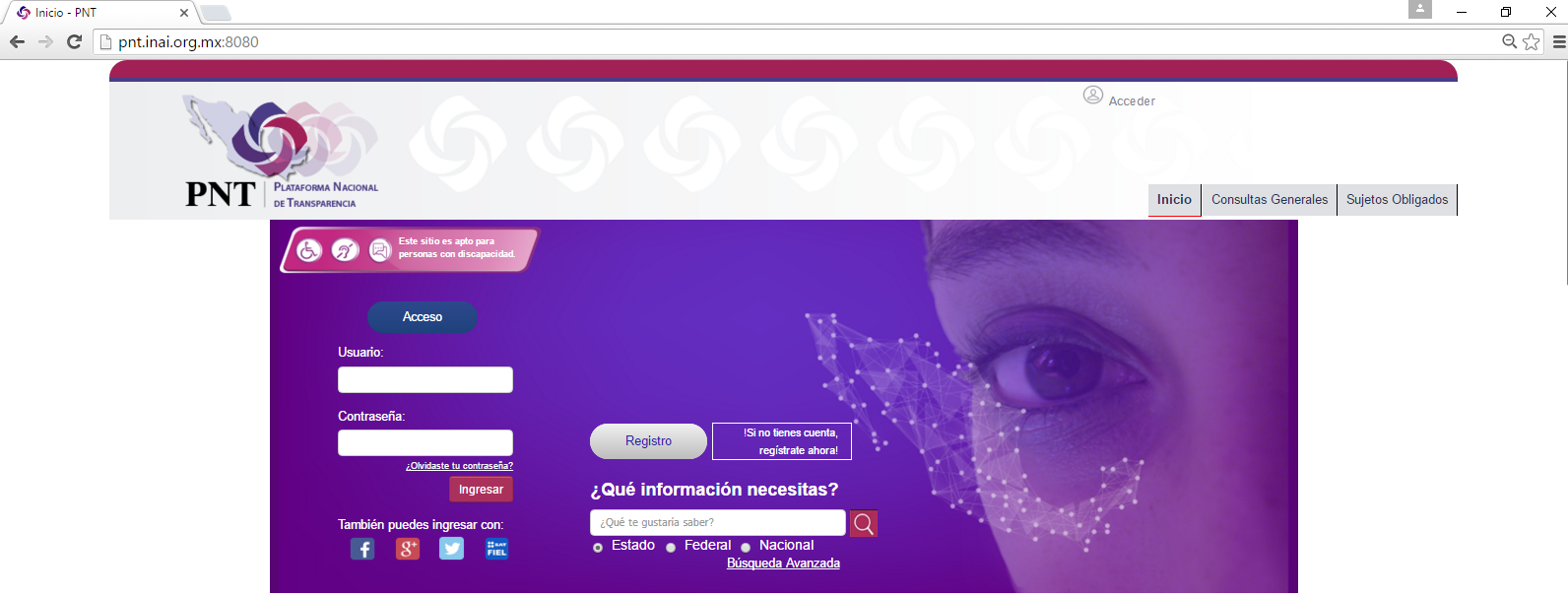 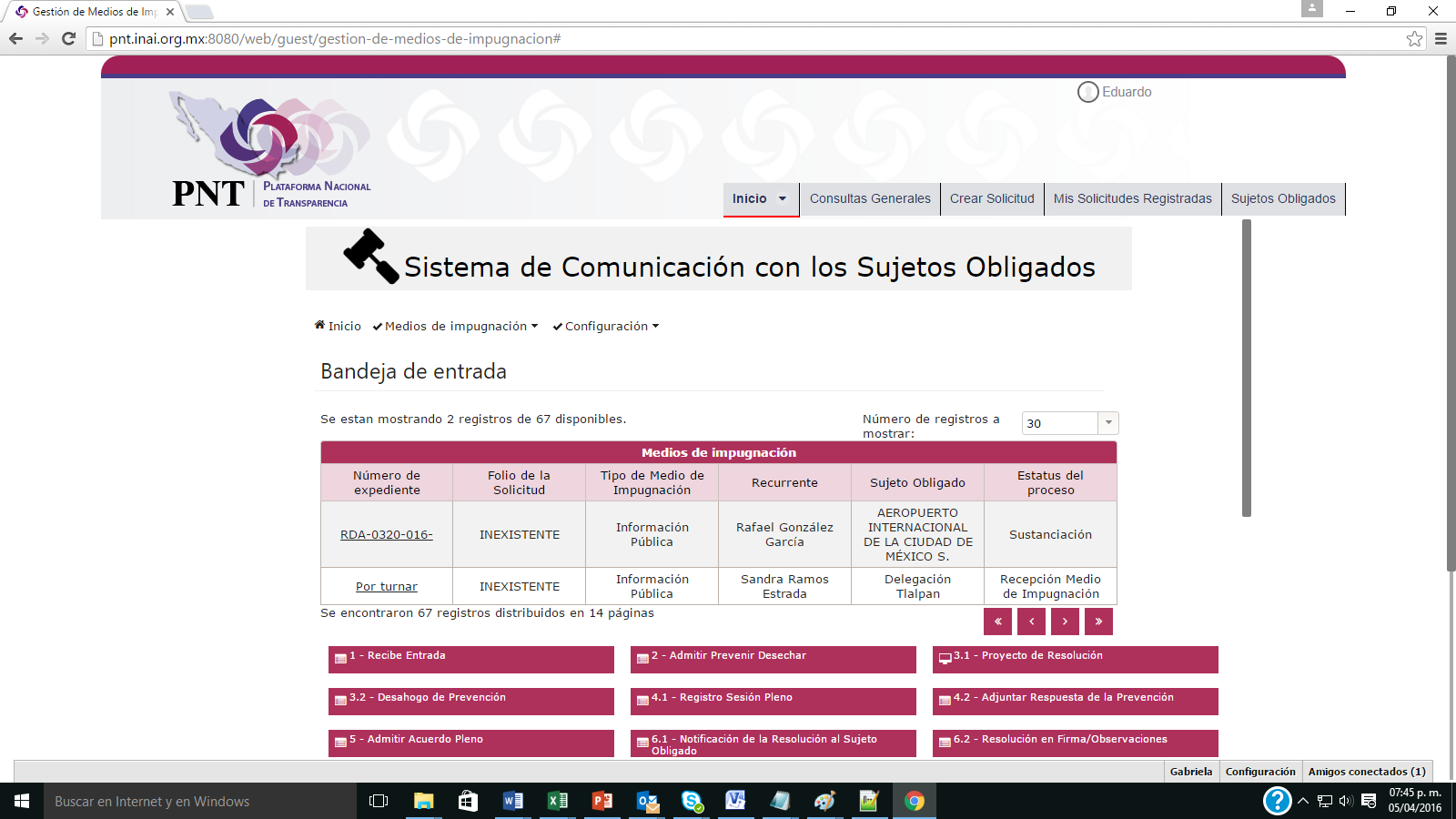 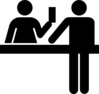 Instalaciones ITEI
0. Recepción del recurso de revisión (2)
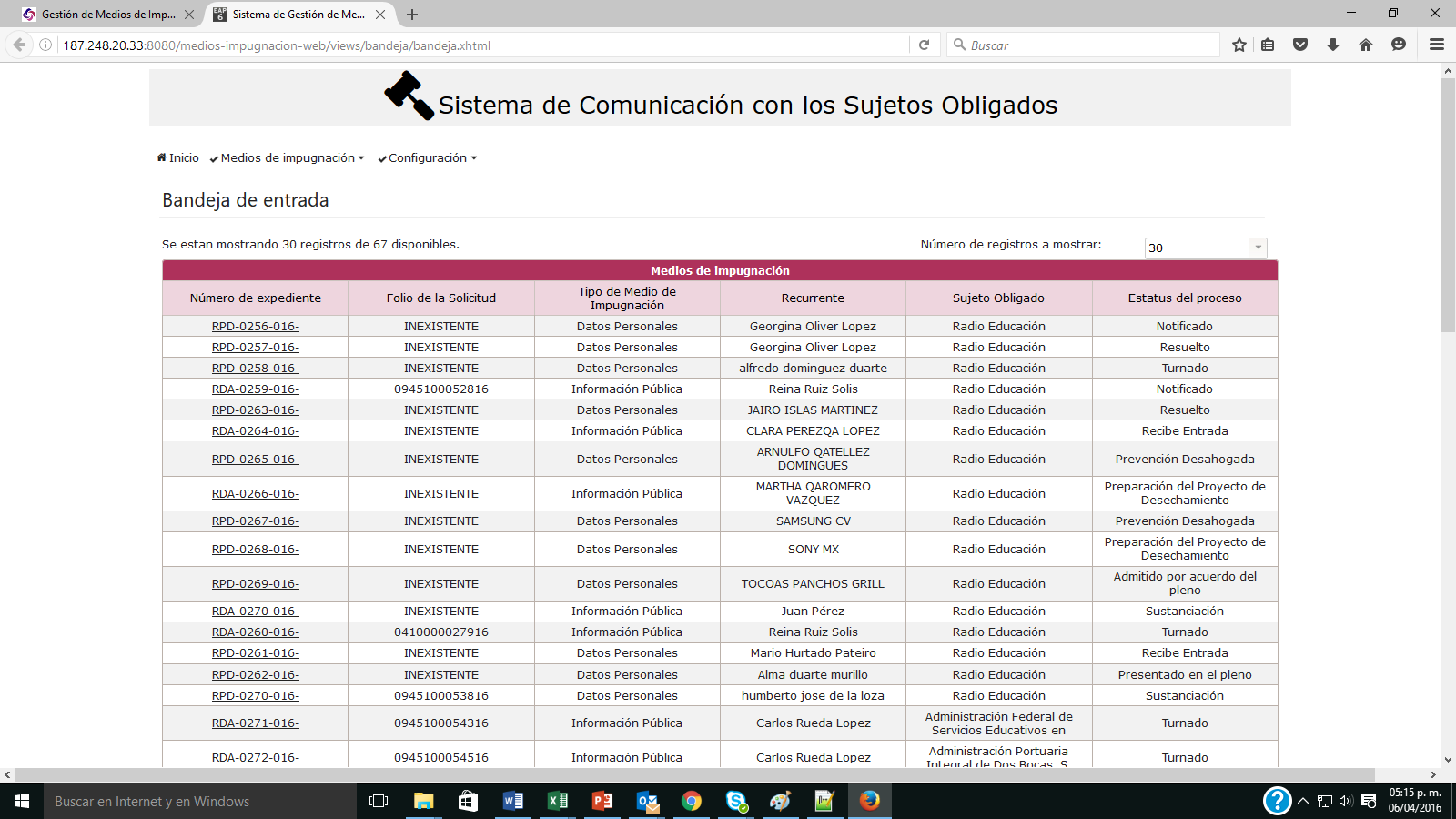 Requerimientos a S.O.
Consultas y solicitudes de S.O. a O.G.
Enviar comunicados a los sujetos obligados
SISTEMA DE COMUNICACIÓN ENTRE ORGANOS GARANTES Y SUJETOS OBLIGADOS (SICOM)
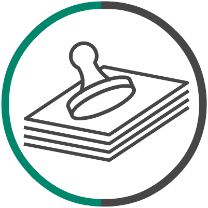 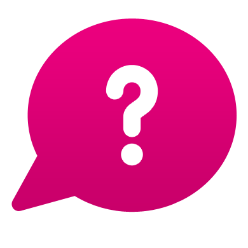 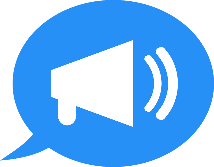 SISTEMA DE COMUNICACIÓN ENTRE ORGANOS GARANTES Y SUJETOS OBLIGADOS (SICOM)
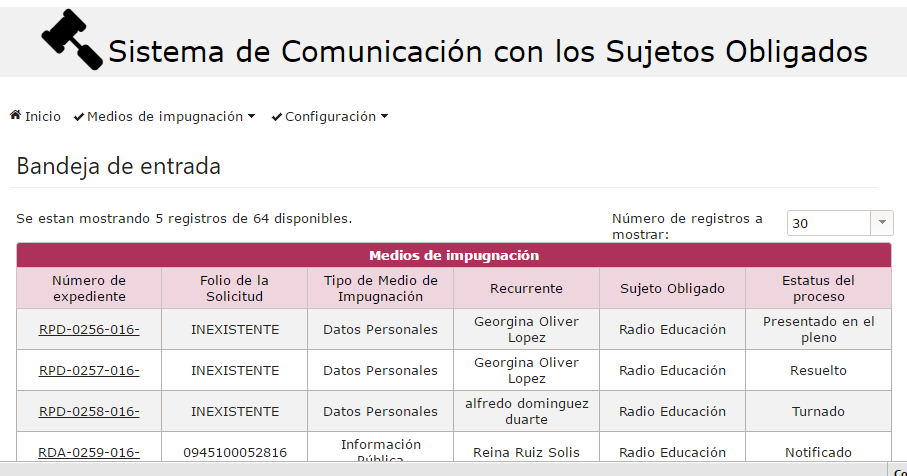 SISTEMA DE COMUNICACIÓN ENTRE ORGANOS GARANTES Y SUJETOS OBLIGADOS (SICOM)
Proceso de comunicado (1)

Establece la comunicación entre los órganos garantes y sujetos obligados.

1. Acciones
Funcionalidad principal: 
Creación de comunicados.
Visualización de comunicados mediante bandejas.

2. Administración
Funcionalidad principal: 
Administración de grupos.

3. Consultas
Funcionalidad principal: 
Reportes.
SISTEMA DE COMUNICACIÓN ENTRE ORGANOS GARANTES Y SUJETOS OBLIGADOS (SICOM)
Proceso comunicados (2)
Bandeja de entrada
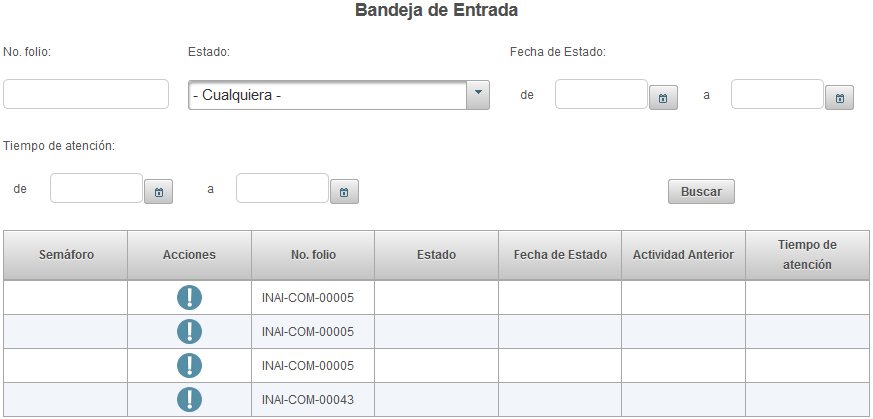 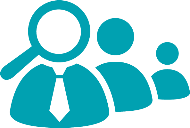 Sujeto Obligado
Proceso de comunicado (3)
Enviar comunicado (1)
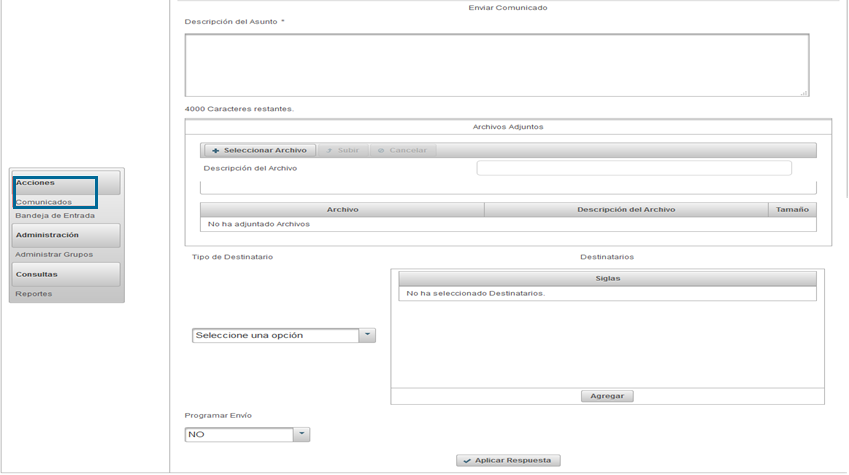 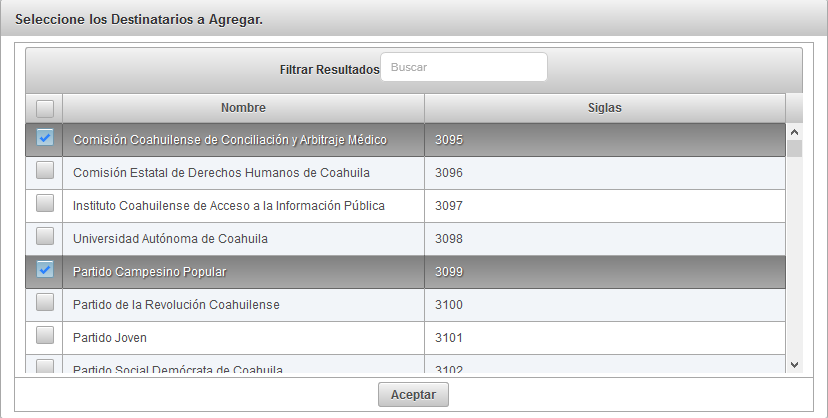 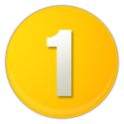 Proceso de comunicado (4)
Enviar comunicado (2)
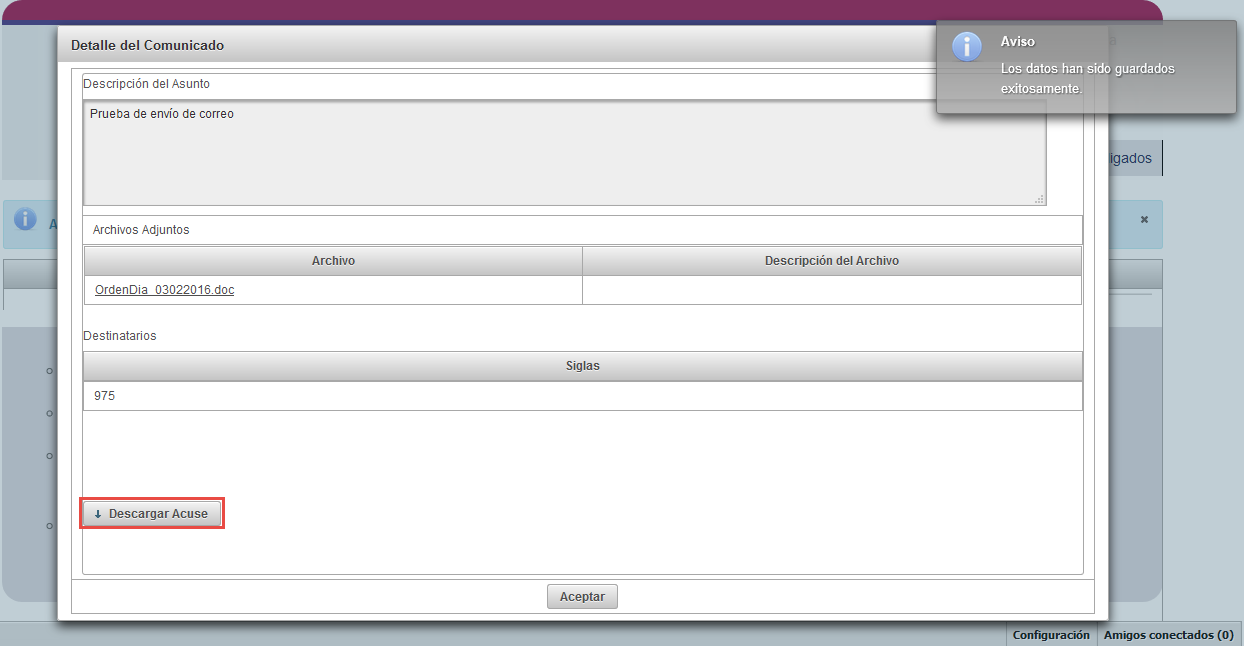 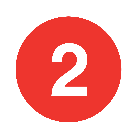 Proceso de comunicado (5)
Recepción del comunicado (3)
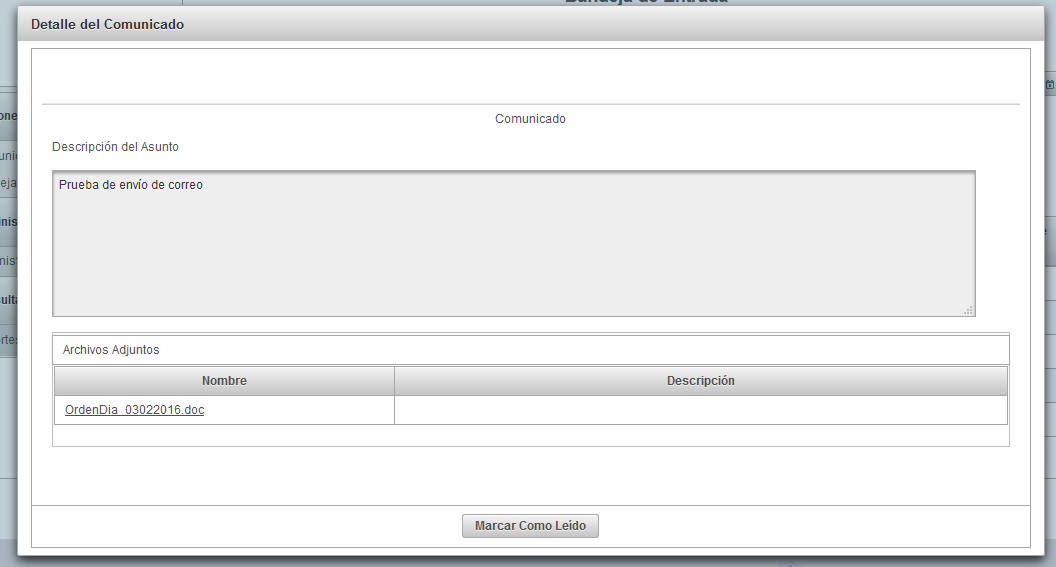 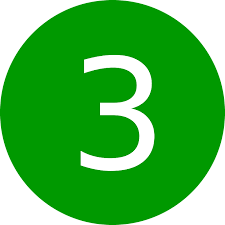 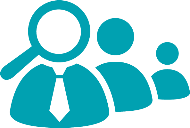 Sujeto Obligado
Proceso de comunicado (6)
Reportes
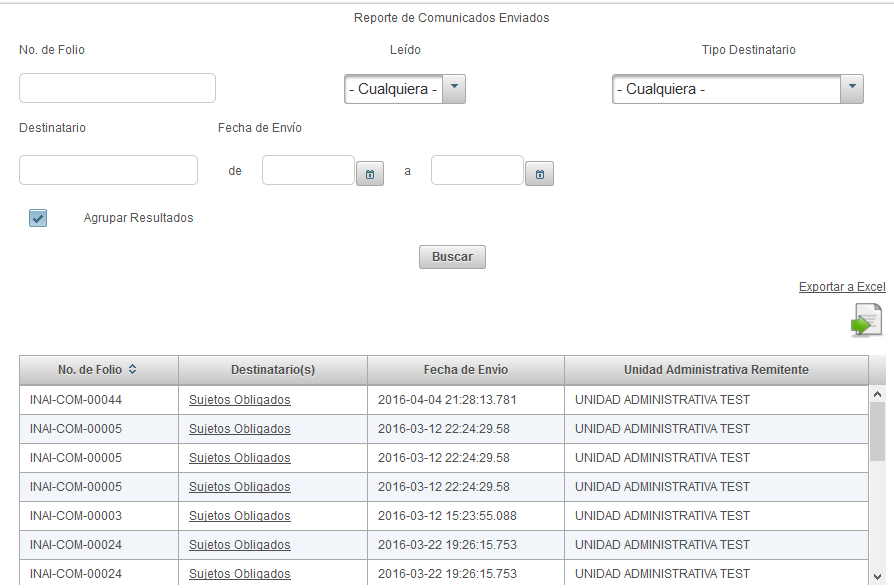 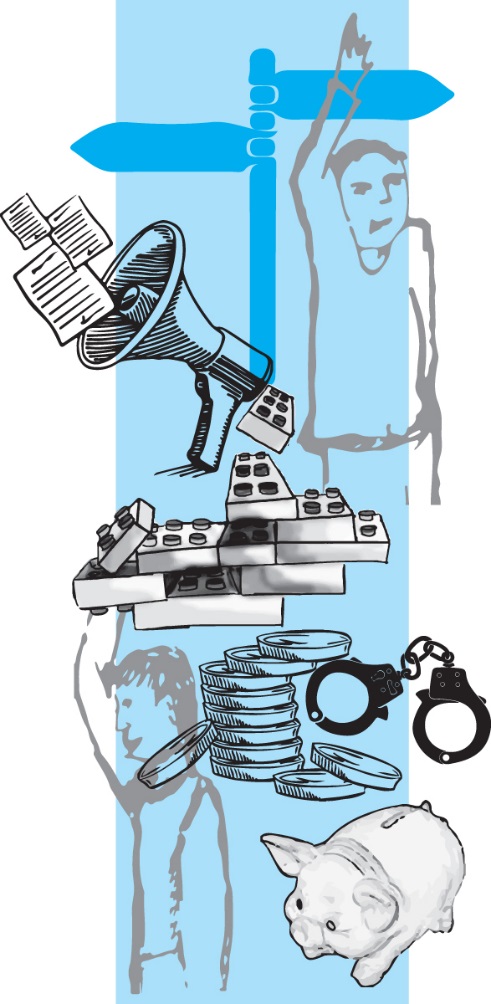 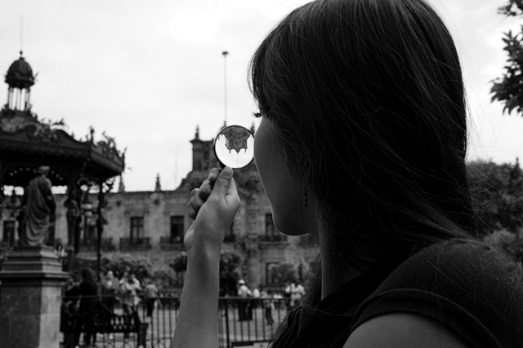 DAVID REYES URIBE
GRACIAS POR LA ATENCIÓN